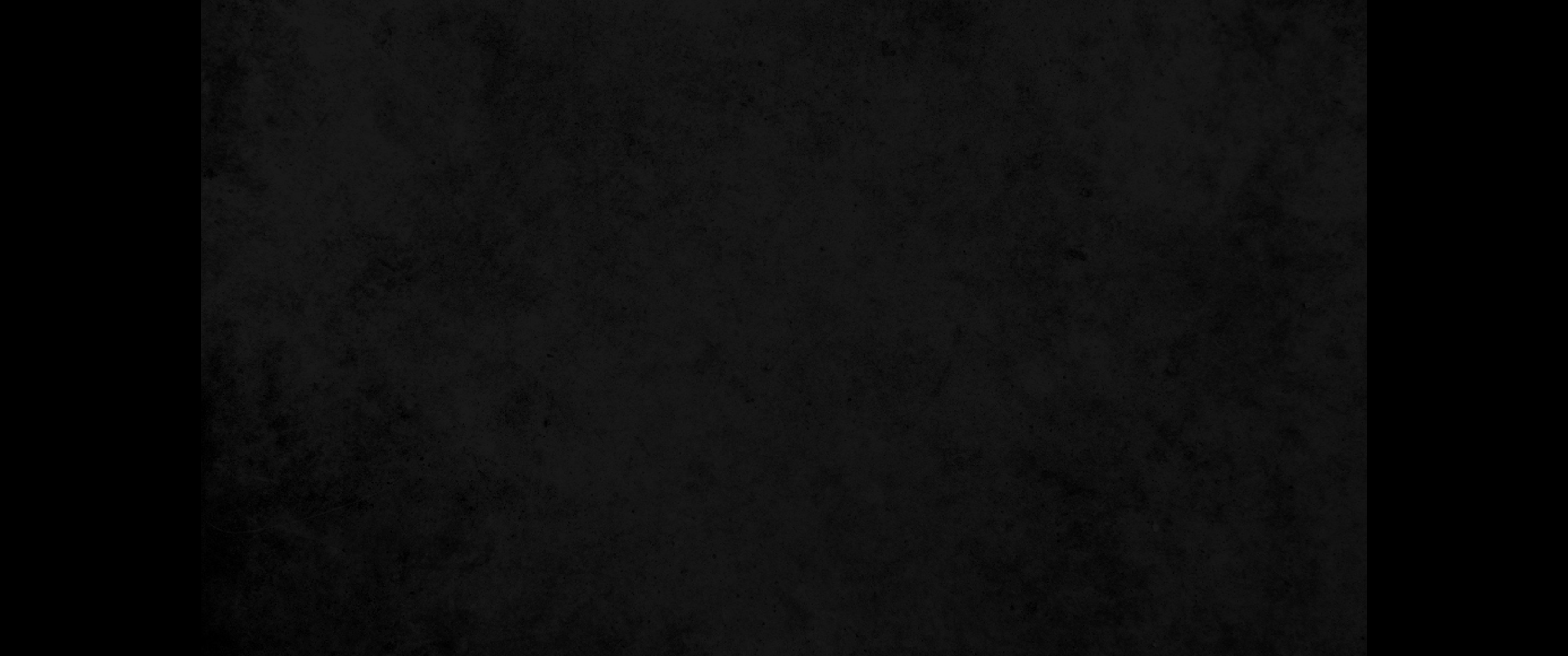 1. 야곱이 가나안 땅 곧 그의 아버지가 거류하던 땅에 거주하였으니1. Jacob lived in the land where his father had stayed, the land of Canaan.
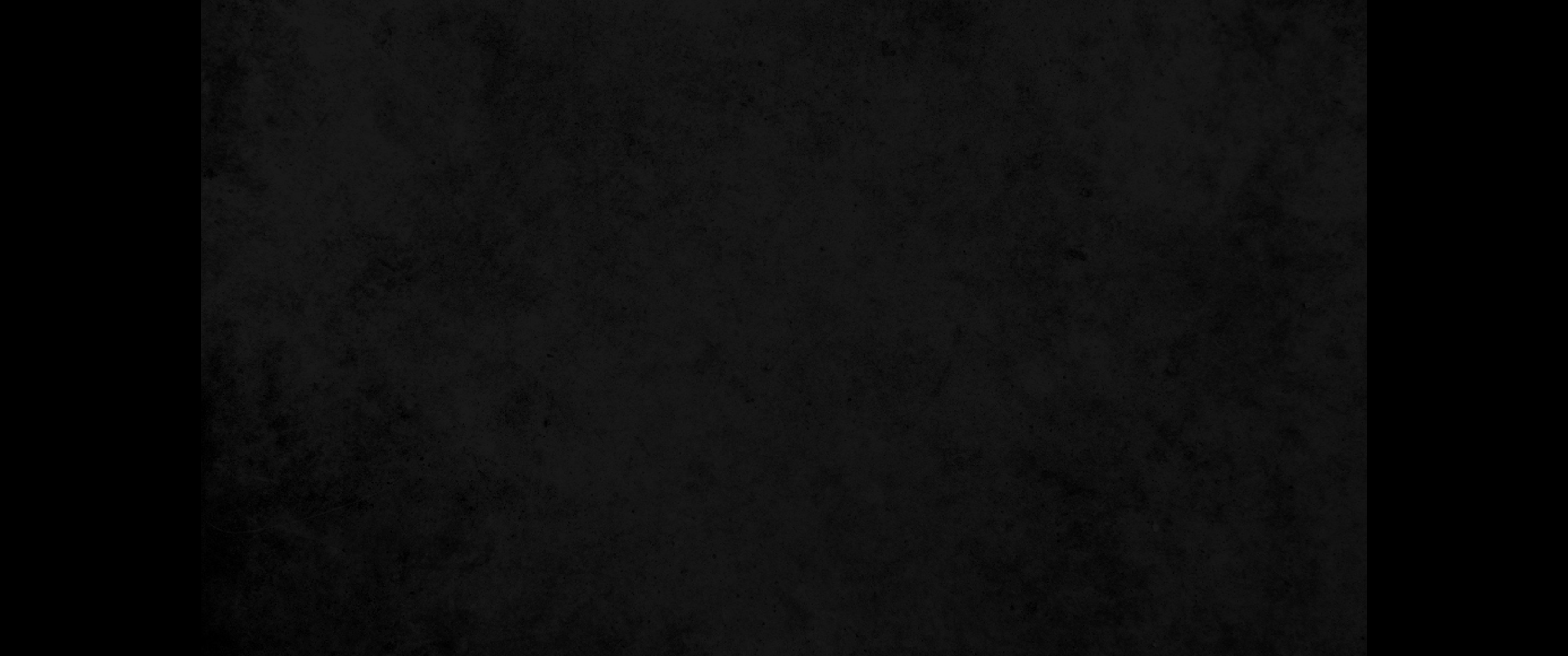 2. 야곱의 족보는 이러하니라 요셉이 십칠 세의 소년으로서 그의 형들과 함께 양을 칠 때에 그의 아버지의 아내들 빌하와 실바의 아들들과 더불어 함께 있었더니 그가 그들의 잘못을 아버지에게 말하더라2. This is the account of Jacob. Joseph, a young man of seventeen, was tending the flocks with his brothers, the sons of Bilhah and the sons of Zilpah, his father's wives, and he brought their father a bad report about them.
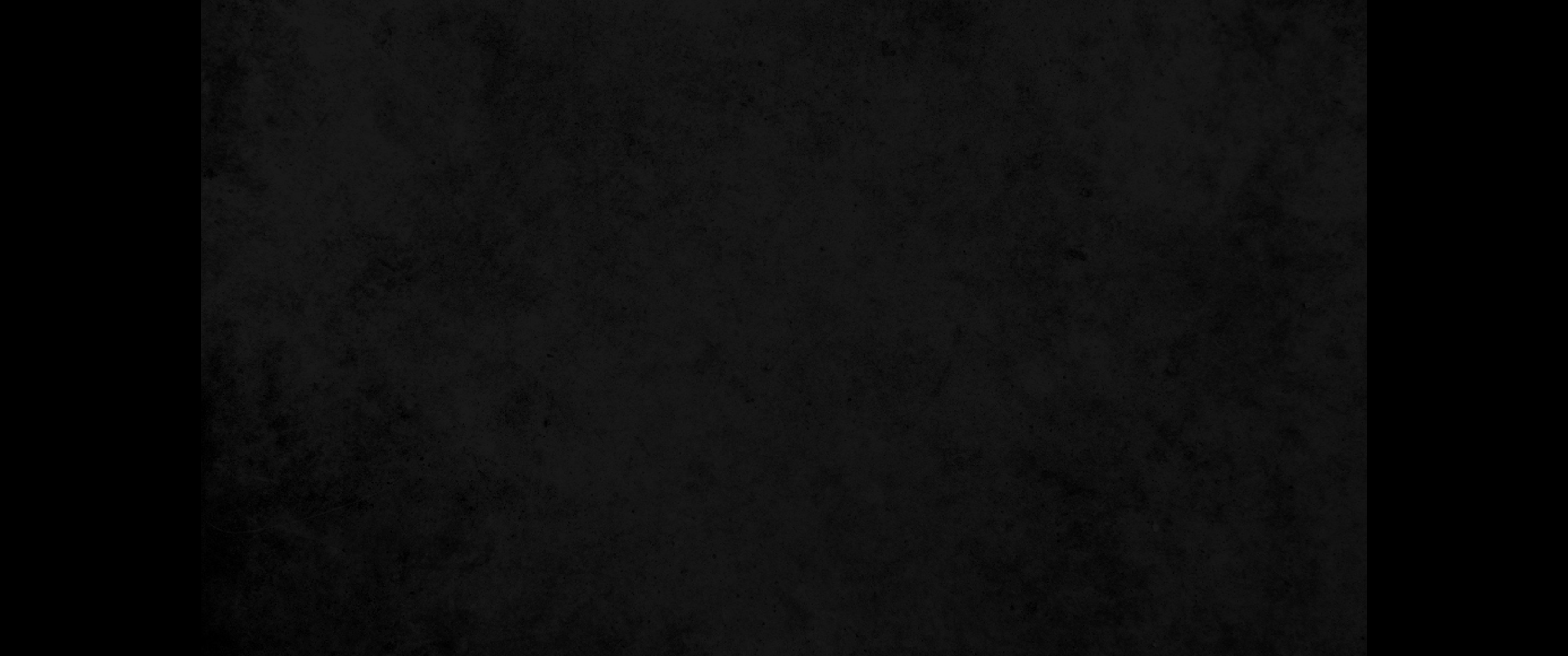 3. 요셉은 노년에 얻은 아들이므로 이스라엘이 여러 아들들보다 그를 더 사랑하므로 그를 위하여 채색옷을 지었더니3. Now Israel loved Joseph more than any of his other sons, because he had been born to him in his old age; and he made a richly ornamented robe for him.
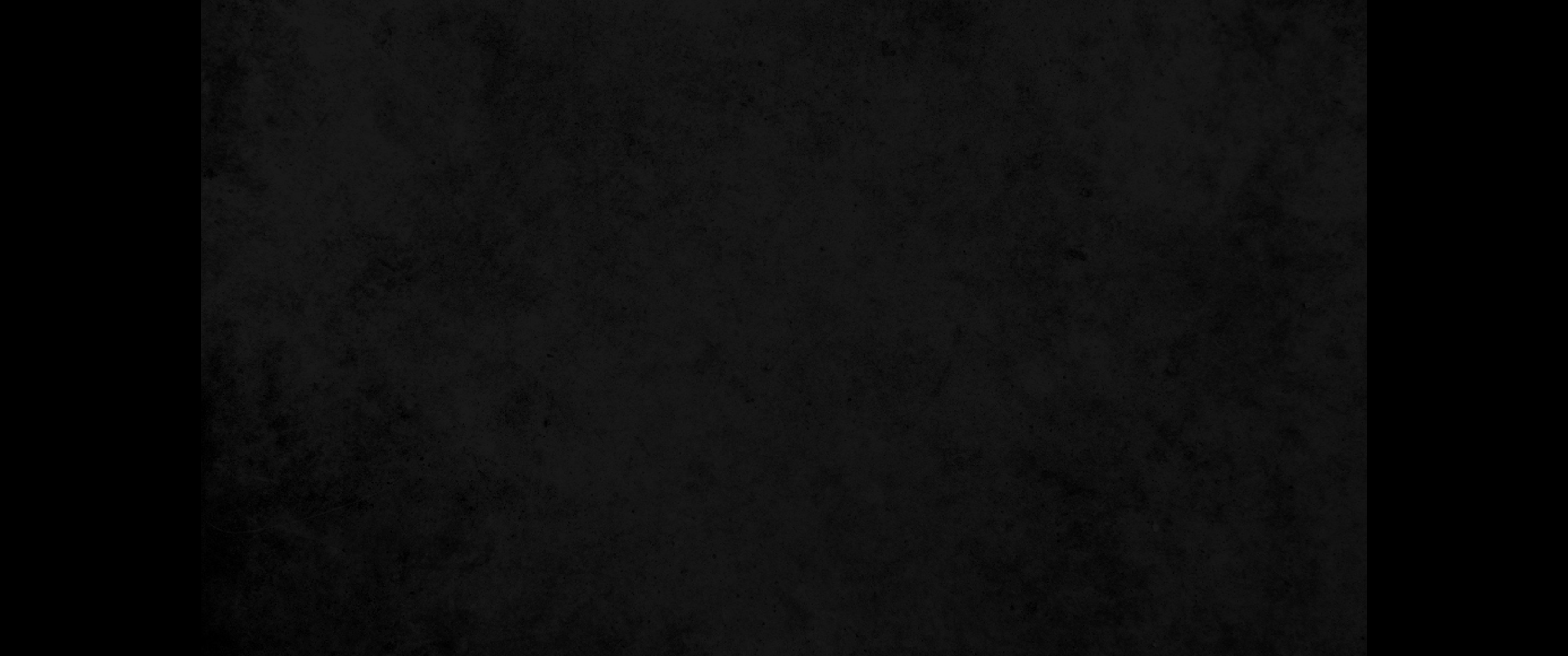 4. 그의 형들이 아버지가 형들보다 그를 더 사랑함을 보고 그를 미워하여 그에게 편안하게 말할 수 없었더라4. When his brothers saw that their father loved him more than any of them, they hated him and could not speak a kind word to him.
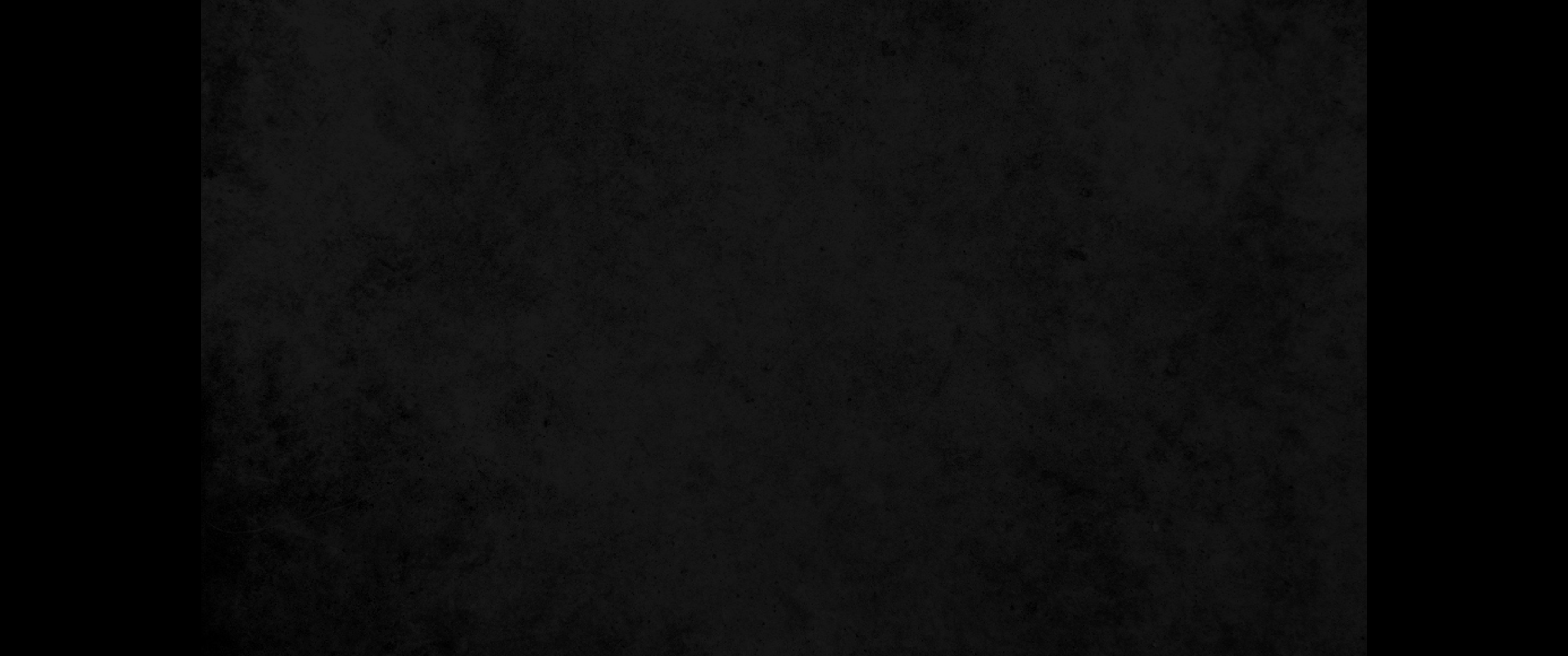 5. 요셉이 꿈을 꾸고 자기 형들에게 말하매 그들이 그를 더욱 미워하였더라5. Joseph had a dream, and when he told it to his brothers, they hated him all the more.
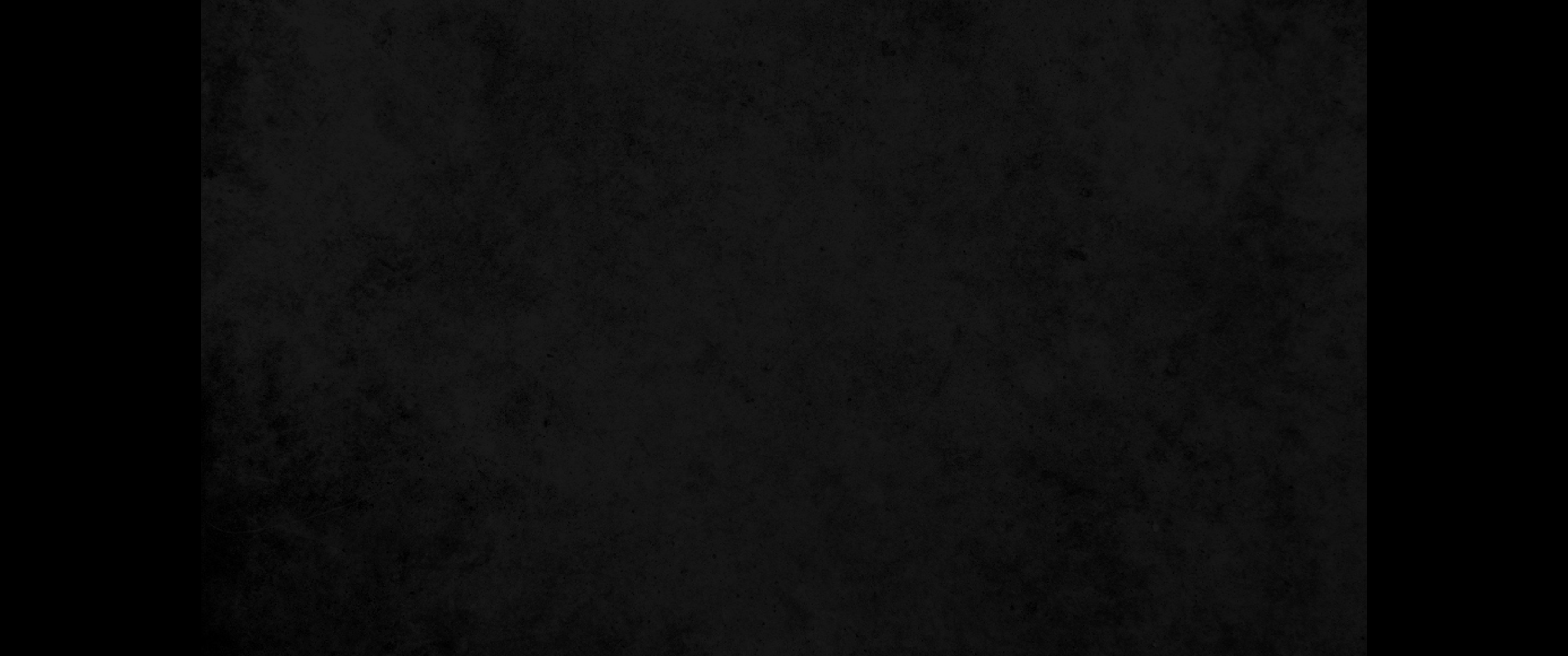 6. 요셉이 그들에게 이르되 청하건대 내가 꾼 꿈을 들으시오6. He said to them, 'Listen to this dream I had:
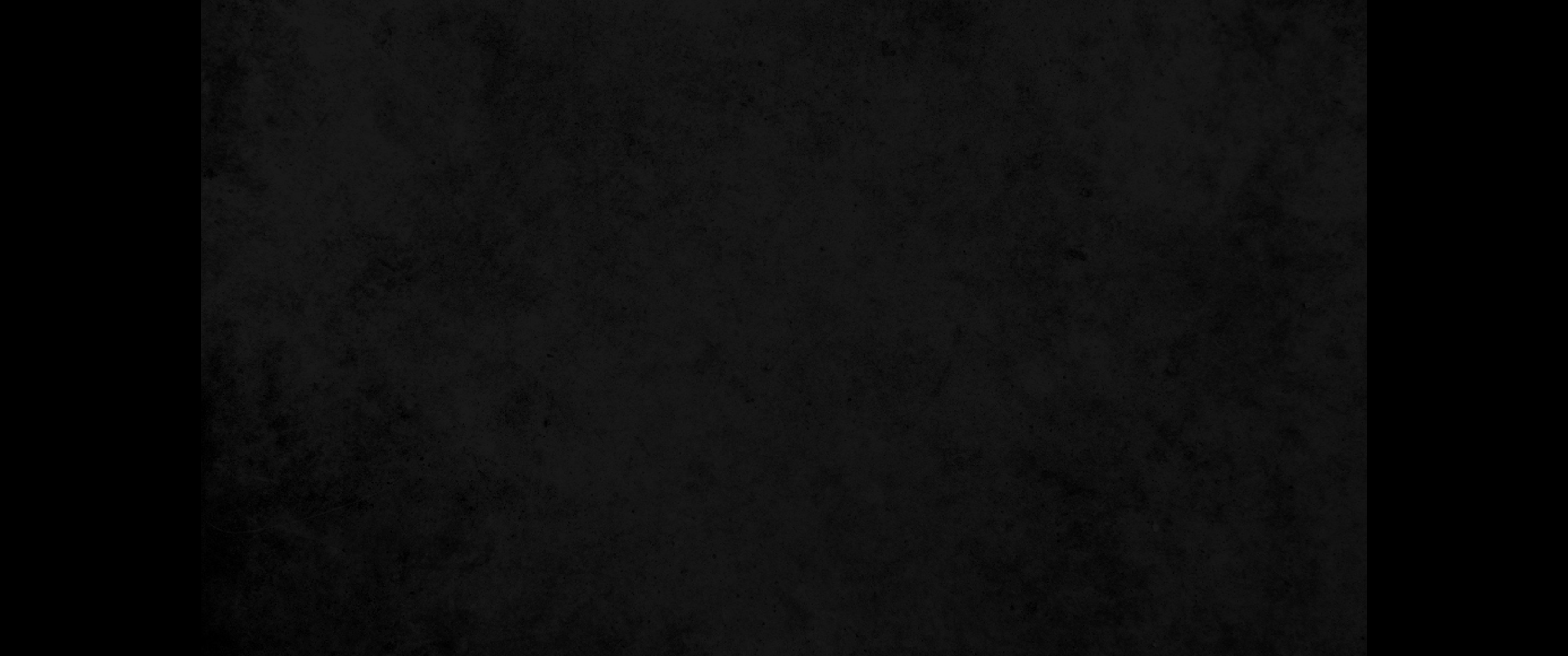 7. 우리가 밭에서 곡식 단을 묶더니 내 단은 일어서고 당신들의 단은 내 단을 둘러서서 절하더이다7. We were binding sheaves of grain out in the field when suddenly my sheaf rose and stood upright, while your sheaves gathered around mine and bowed down to it.'
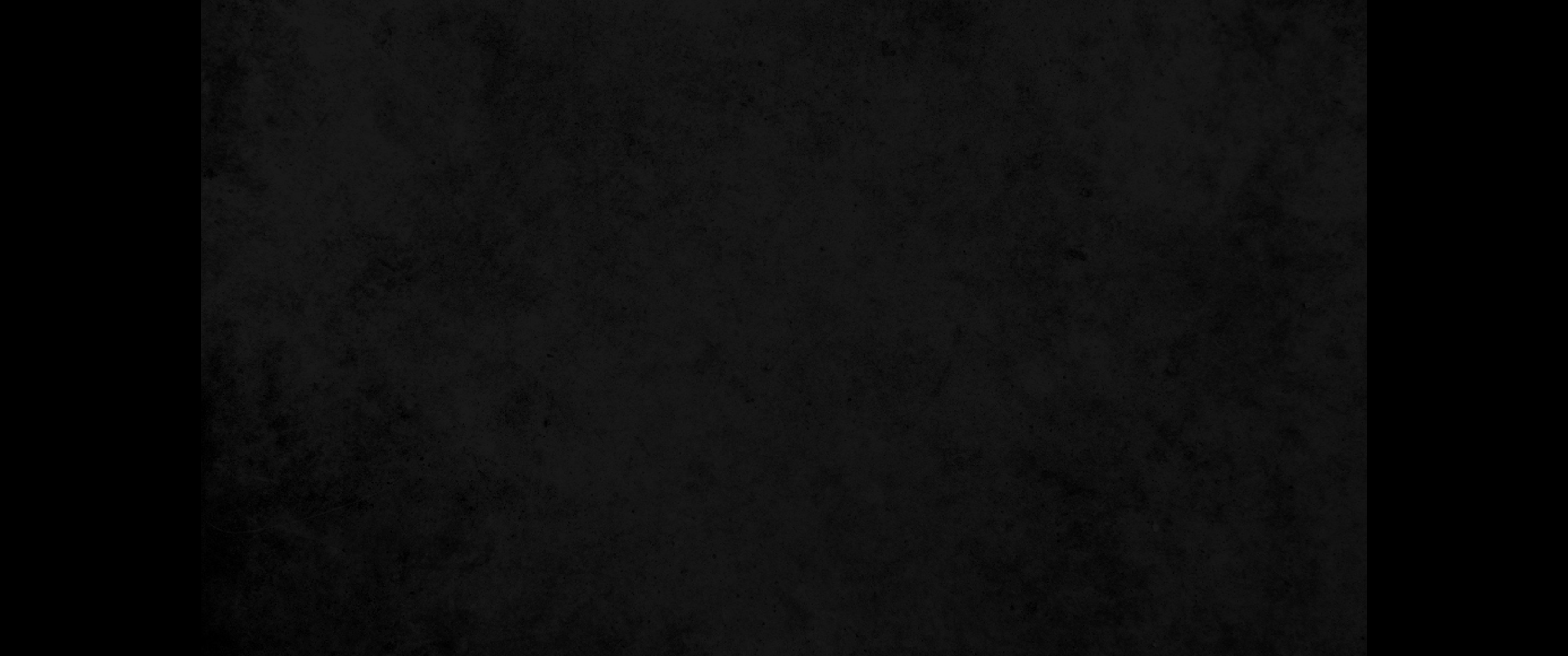 8. 그의 형들이 그에게 이르되 네가 참으로 우리의 왕이 되겠느냐 참으로 우리를 다스리게 되겠느냐 하고 그의 꿈과 그의 말로 말미암아 그를 더욱 미워하더니8. His brothers said to him, 'Do you intend to reign over us? Will you actually rule us?' And they hated him all the more because of his dream and what he had said.
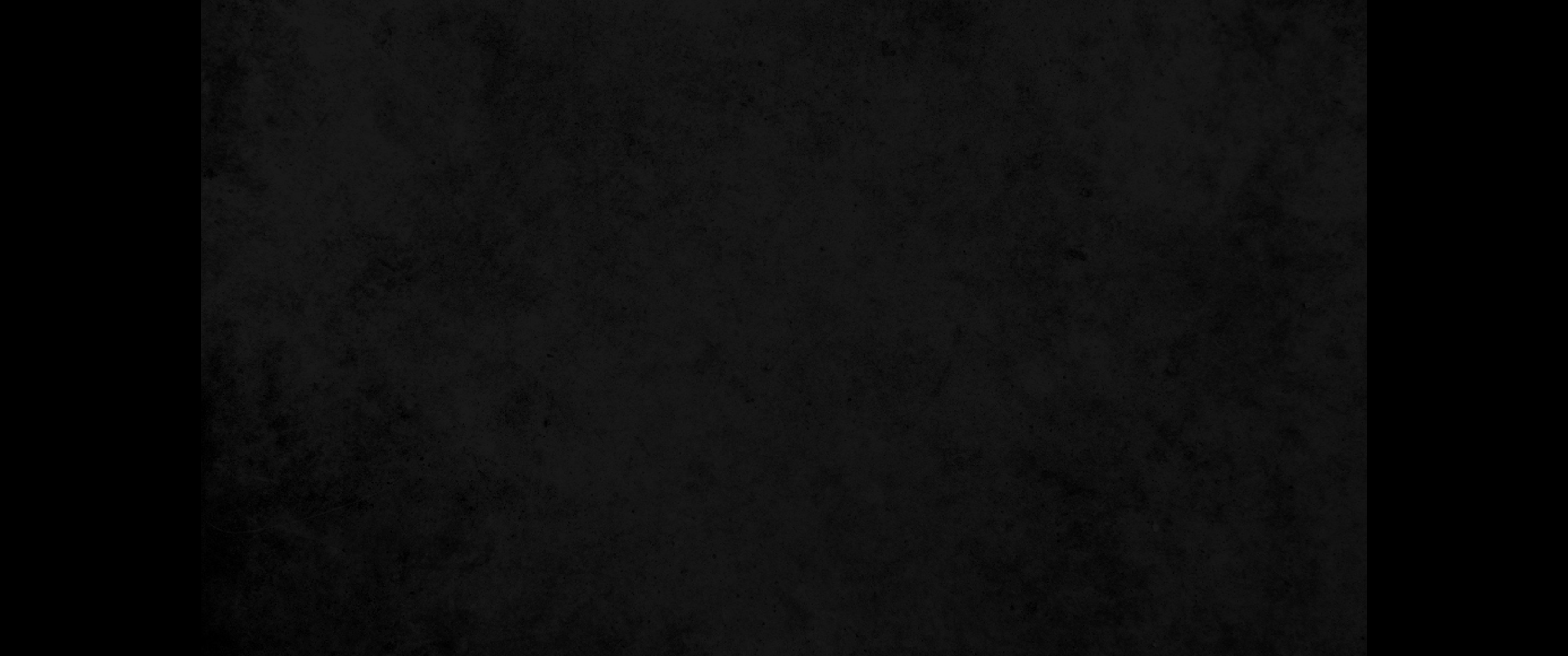 9. 요셉이 다시 꿈을 꾸고 그의 형들에게 말하여 이르되 내가 또 꿈을 꾼즉 해와 달과 열한 별이 내게 절하더이다 하니라9. Then he had another dream, and he told it to his brothers. 'Listen,' he said, 'I had another dream, and this time the sun and moon and eleven stars were bowing down to me.'
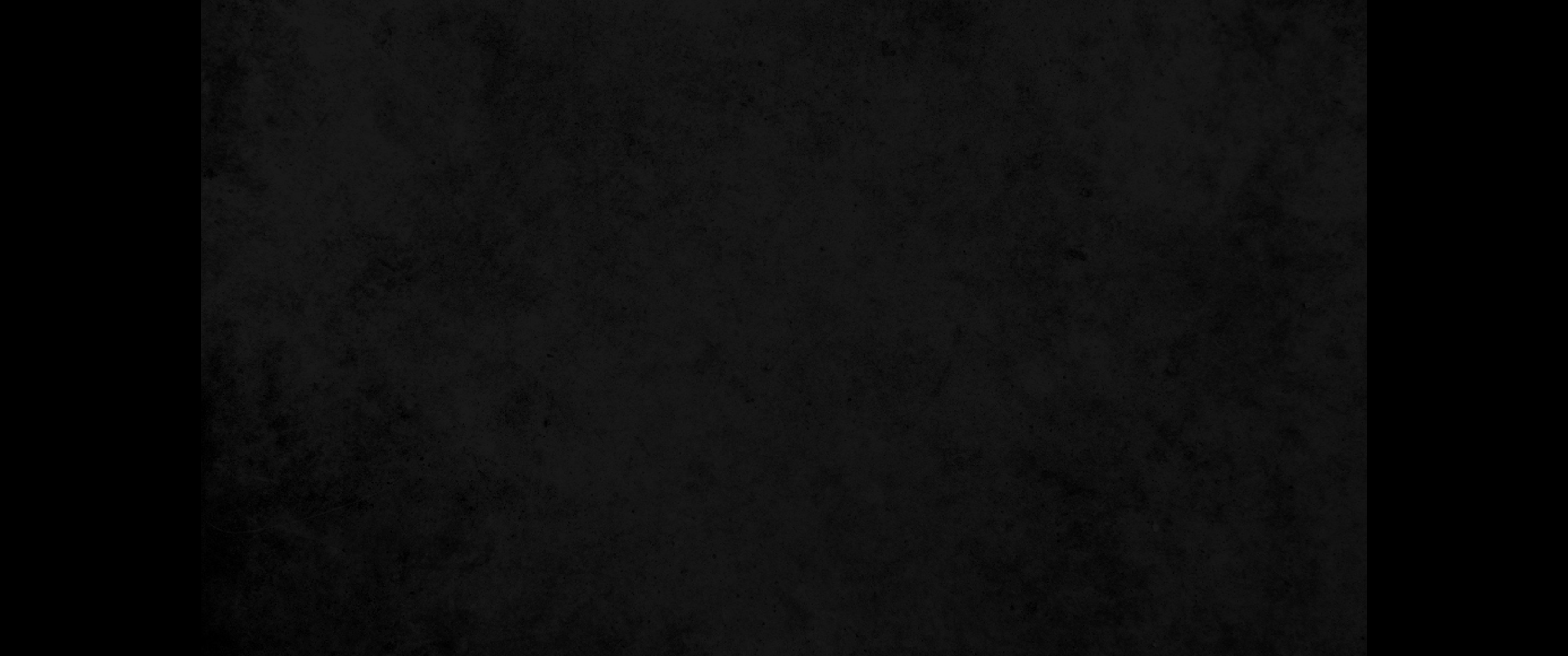 10. 그가 그의 꿈을 아버지와 형들에게 말하매 아버지가 그를 꾸짖고 그에게 이르되 네가 꾼 꿈이 무엇이냐 나와 네 어머니와 네 형들이 참으로 가서 땅에 엎드려 네게 절하겠느냐10. When he told his father as well as his brothers, his father rebuked him and said, 'What is this dream you had? Will your mother and I and your brothers actually come and bow down to the ground before you?'
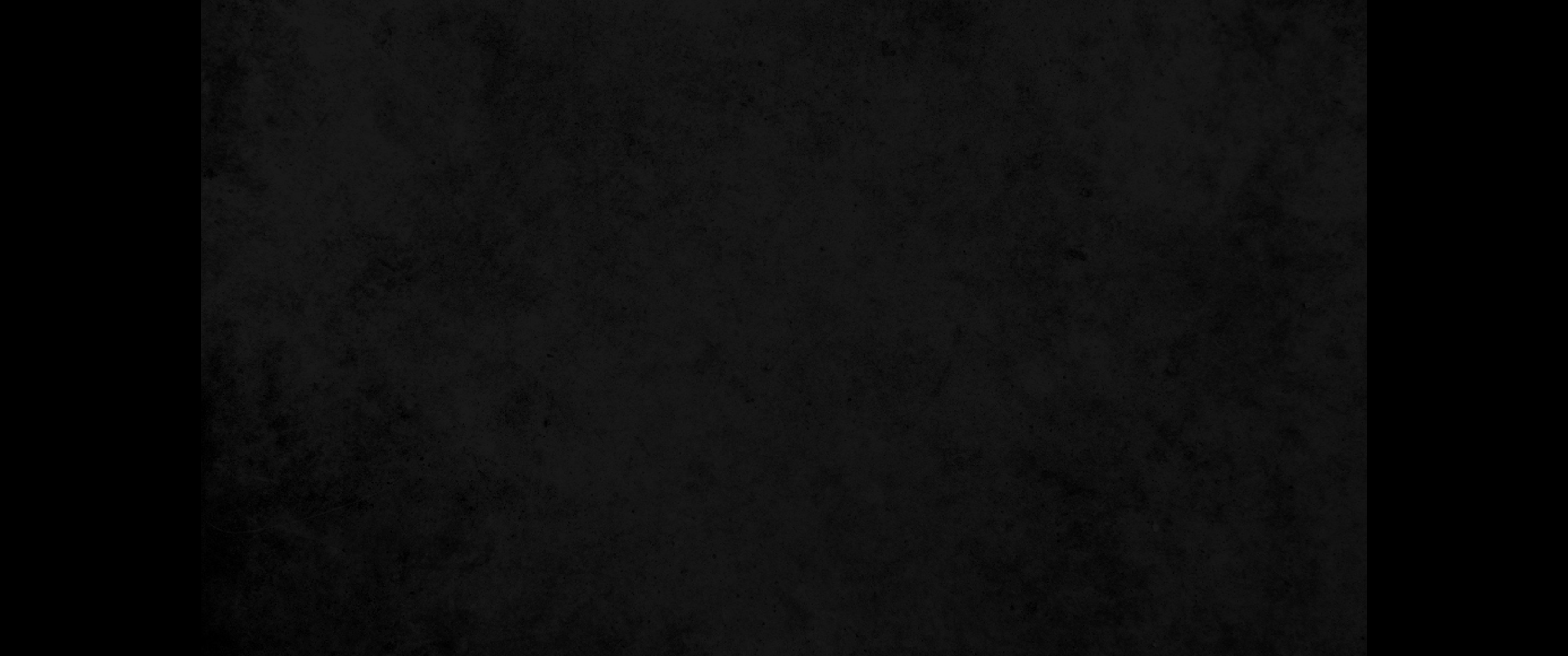 11. 그의 형들은 시기하되 그의 아버지는 그 말을 간직해 두었더라11. His brothers were jealous of him, but his father kept the matter in mind.
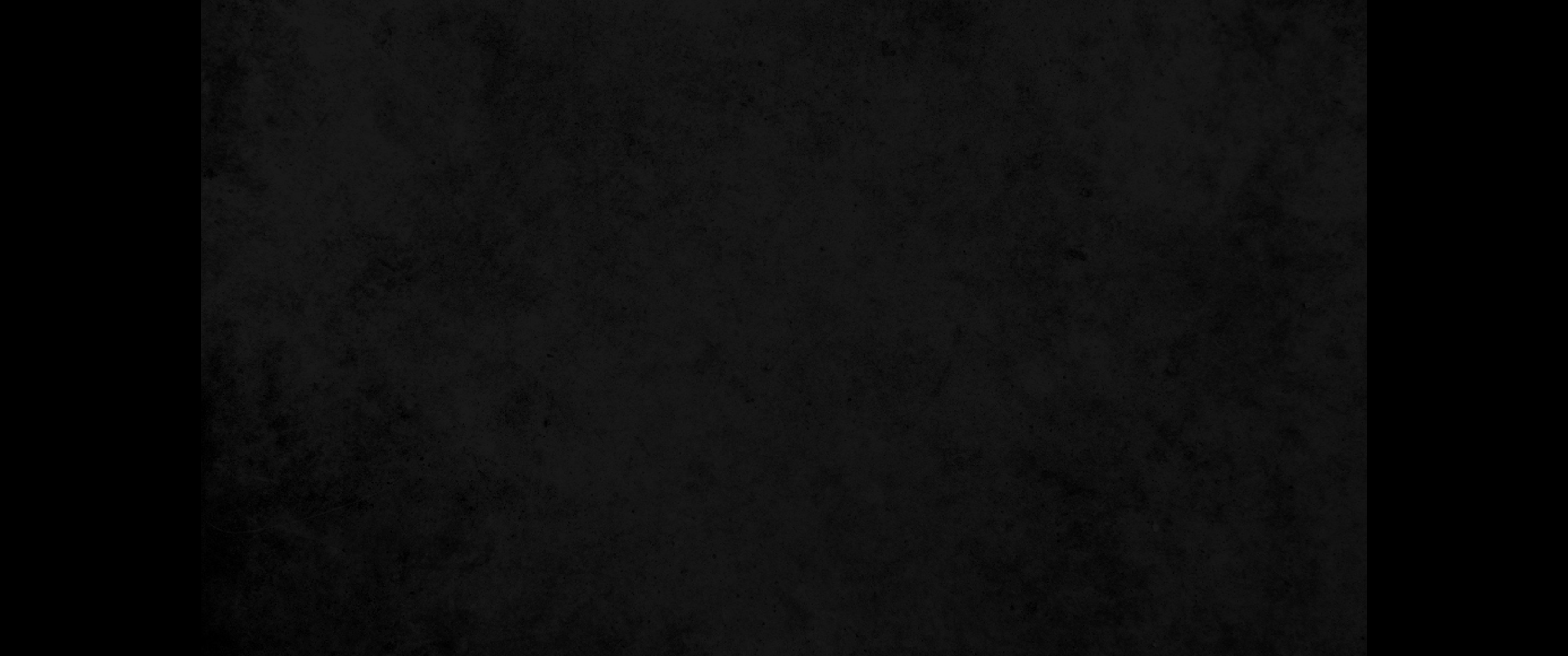 12. 그의 형들이 세겜에 가서 아버지의 양 떼를 칠 때에12. Now his brothers had gone to graze their father's flocks near Shechem,
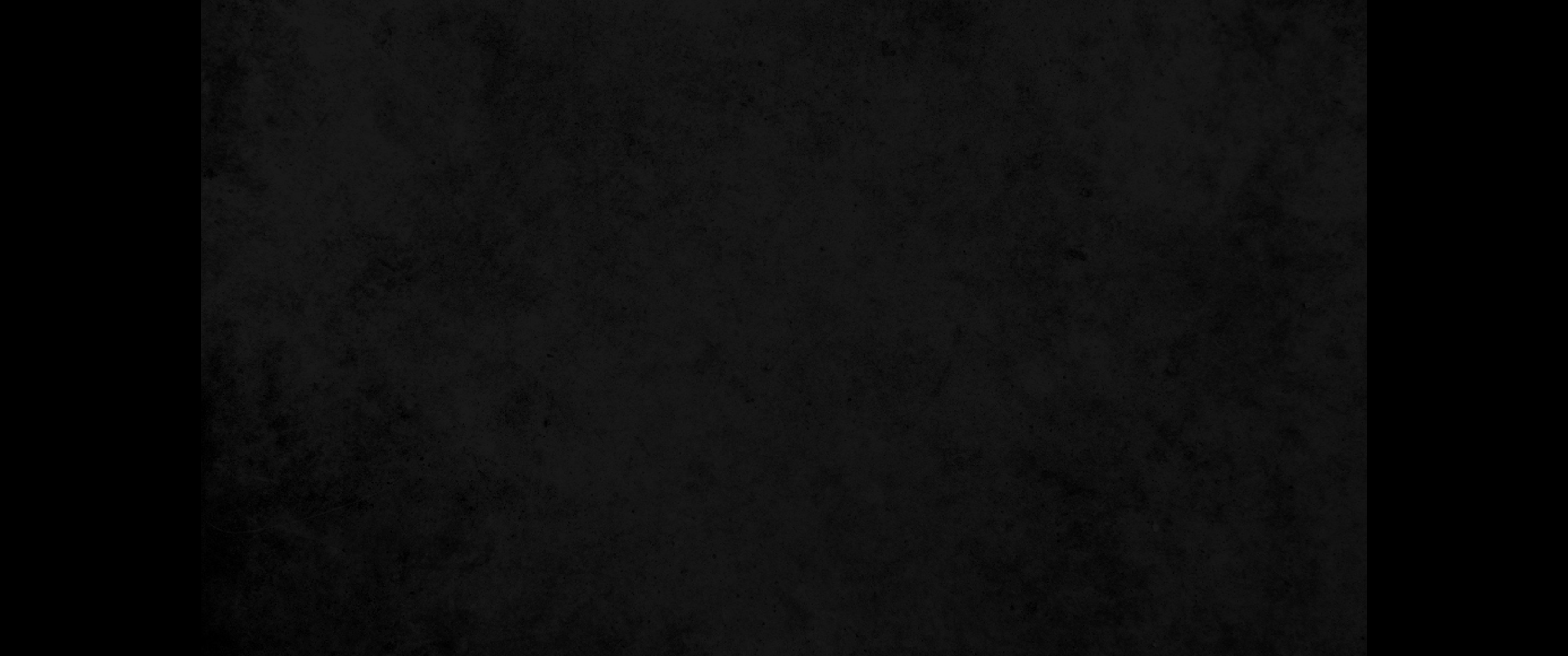 13. 이스라엘이 요셉에게 이르되 네 형들이 세겜에서 양을 치지 아니하느냐 너를 그들에게로 보내리라 요셉이 아버지에게 대답하되 내가 그리하겠나이다13. and Israel said to Joseph, 'As you know, your brothers are grazing the flocks near Shechem. Come, I am going to send you to them.' 'Very well,' he replied.
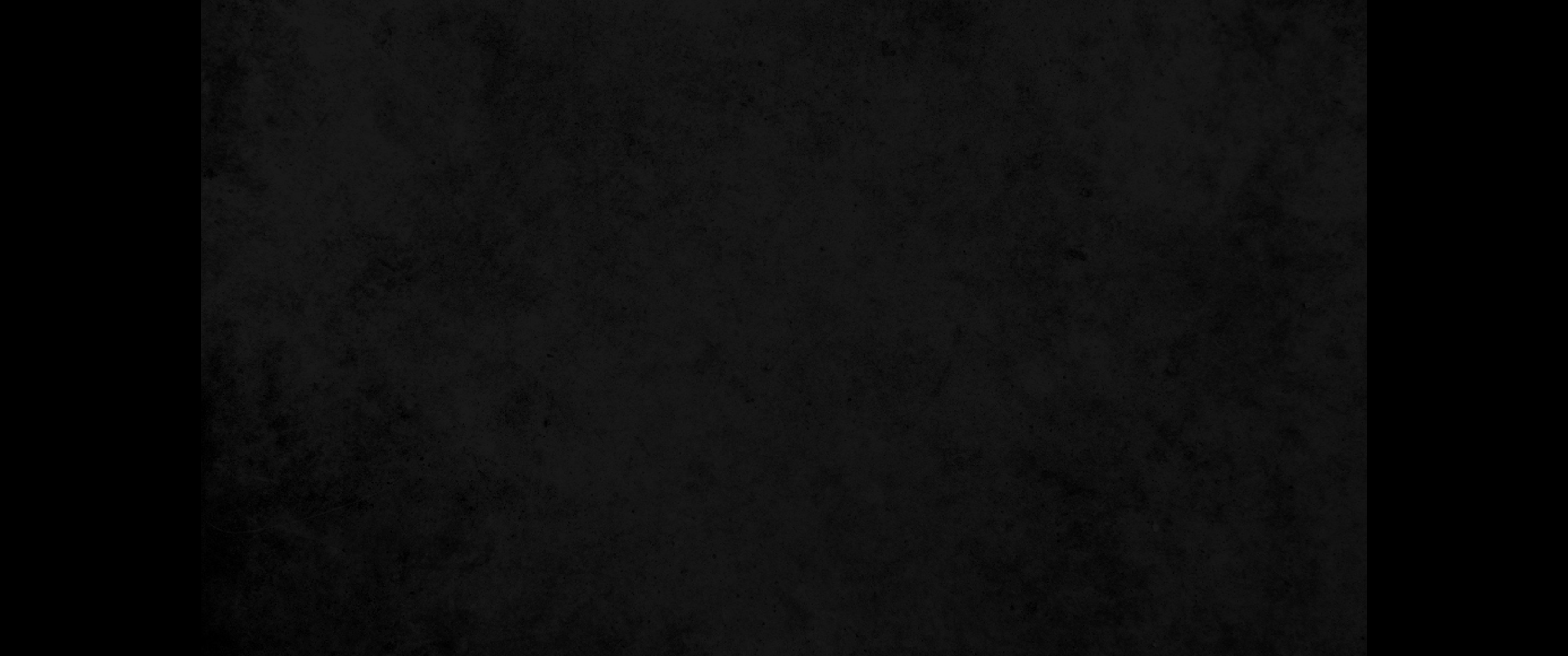 14. 이스라엘이 그에게 이르되 가서 네 형들과 양 떼가 다 잘 있는지를 보고 돌아와 내게 말하라 하고 그를 헤브론 골짜기에서 보내니 그가 세겜으로 가니라14. So he said to him, 'Go and see if all is well with your brothers and with the flocks, and bring word back to me.' Then he sent him off from the Valley of Hebron. When Joseph arrived at Shechem,
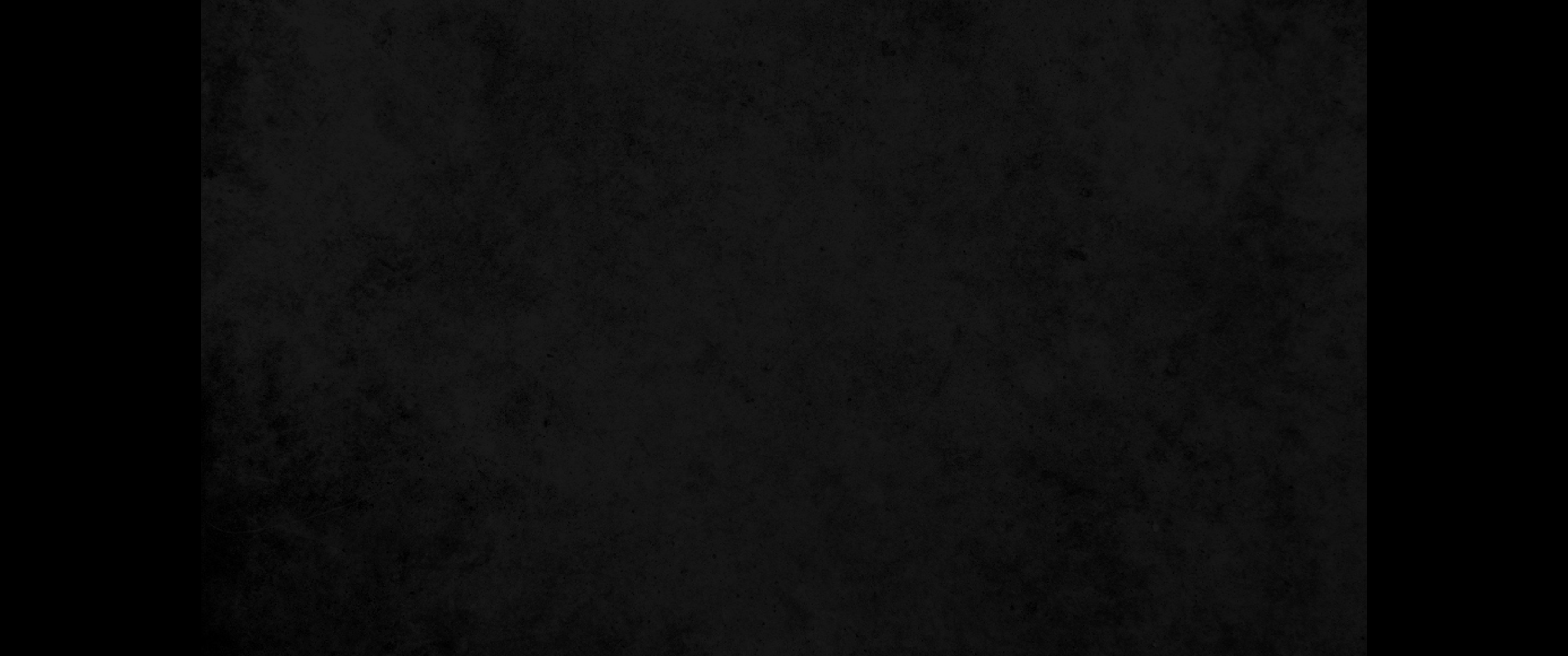 15. 어떤 사람이 그를 만난즉 그가 들에서 방황하는지라 그 사람이 그에게 물어 이르되 네가 무엇을 찾느냐15. a man found him wandering around in the fields and asked him, 'What are you looking for?'
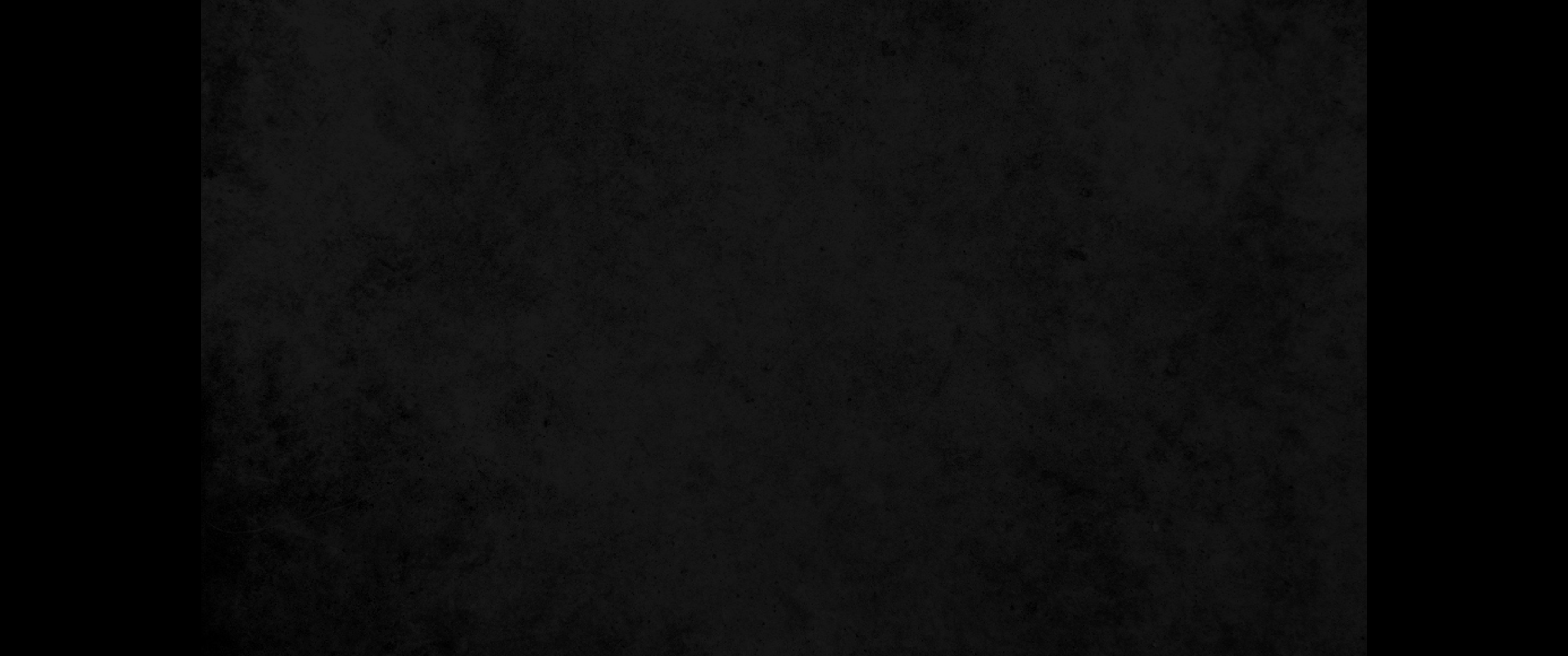 16. 그가 이르되 내가 내 형들을 찾으오니 청하건대 그들이 양치는 곳을 내게 가르쳐 주소서16. He replied, "I'm looking for my brothers. Can you tell me where they are grazing their flocks?"
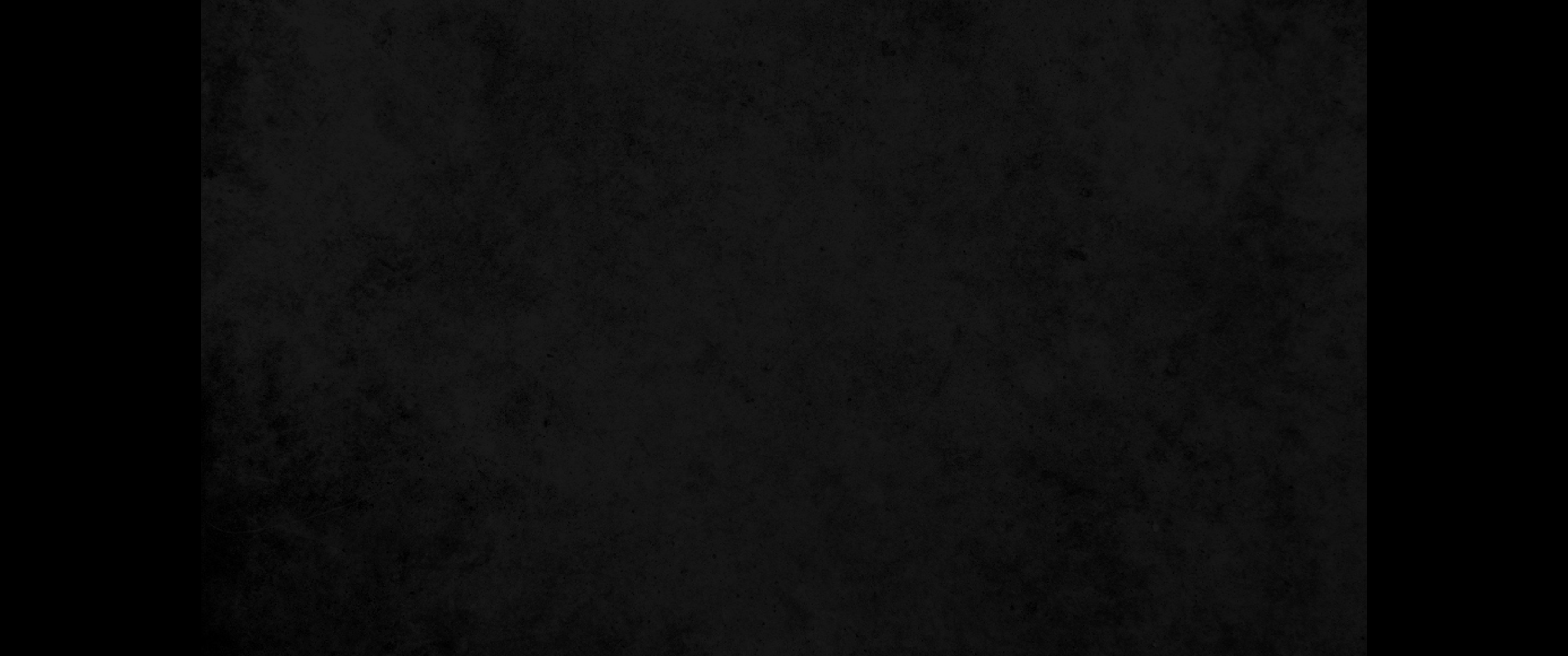 17. 그 사람이 이르되 그들이 여기서 떠났느니라 내가 그들의 말을 들으니 도단으로 가자 하더라 하니라 요셉이 그의 형들의 뒤를 따라 가서 도단에서 그들을 만나니라17. "They have moved on from here," the man answered. "I heard them say, 'Let's go to Dothan.' " So Joseph went after his brothers and found them near Dothan.
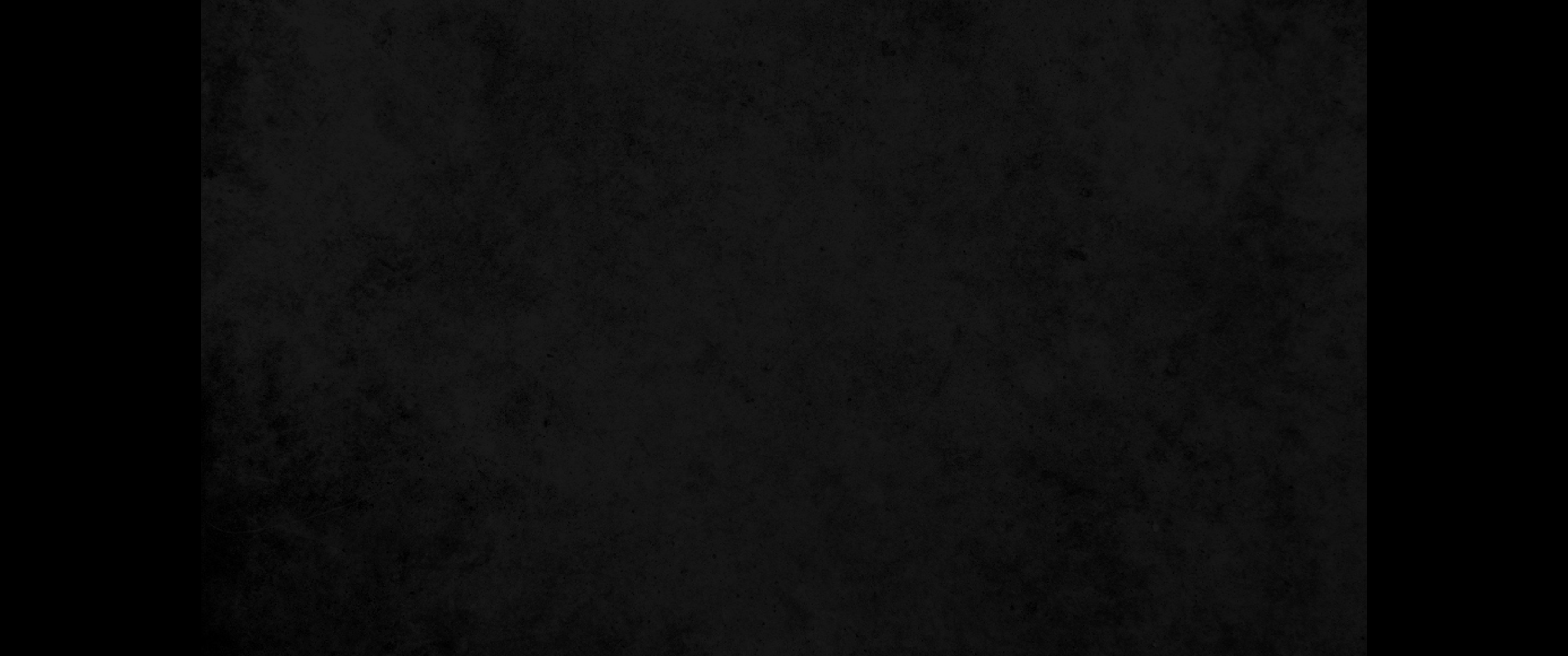 18. 요셉이 그들에게 가까이 오기 전에 그들이 요셉을 멀리서 보고 죽이기를 꾀하여18. But they saw him in the distance, and before he reached them, they plotted to kill him.
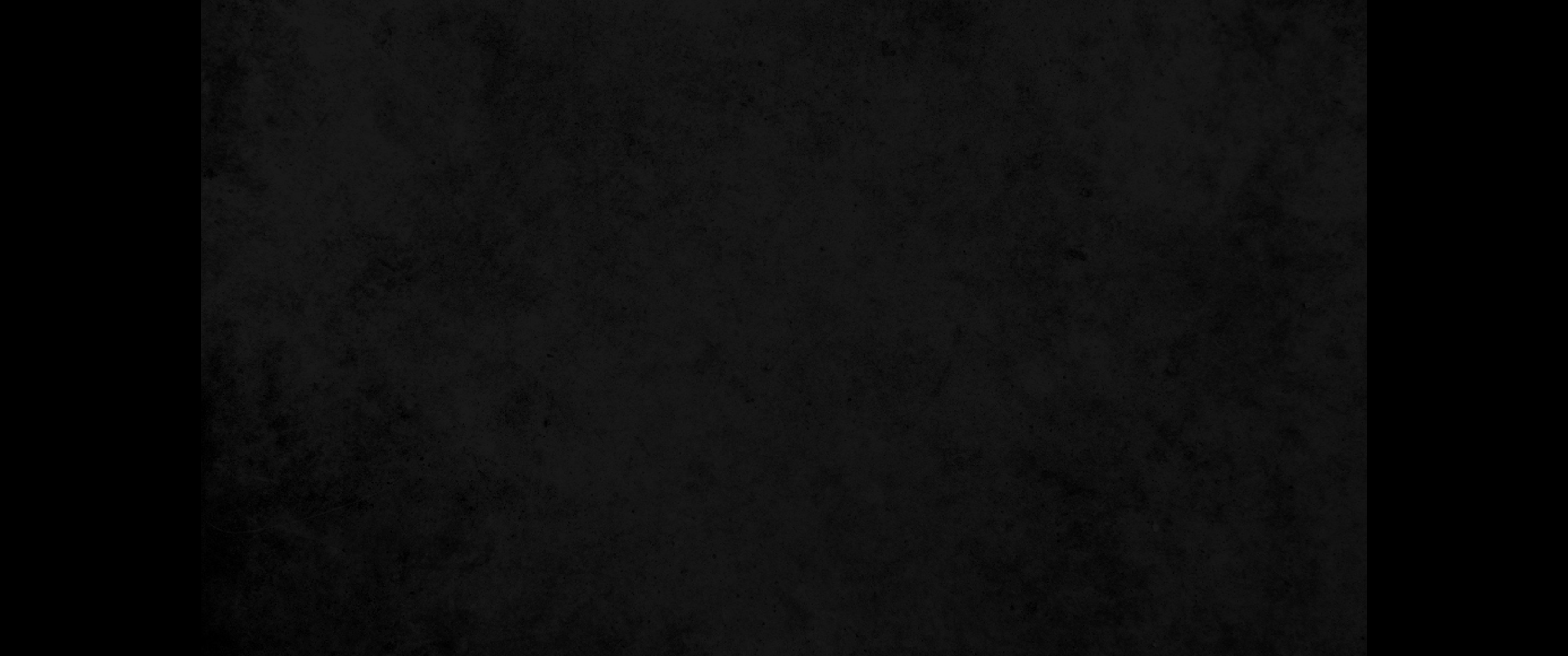 19. 서로 이르되 꿈 꾸는 자가 오는도다19. 'Here comes that dreamer!' they said to each other.
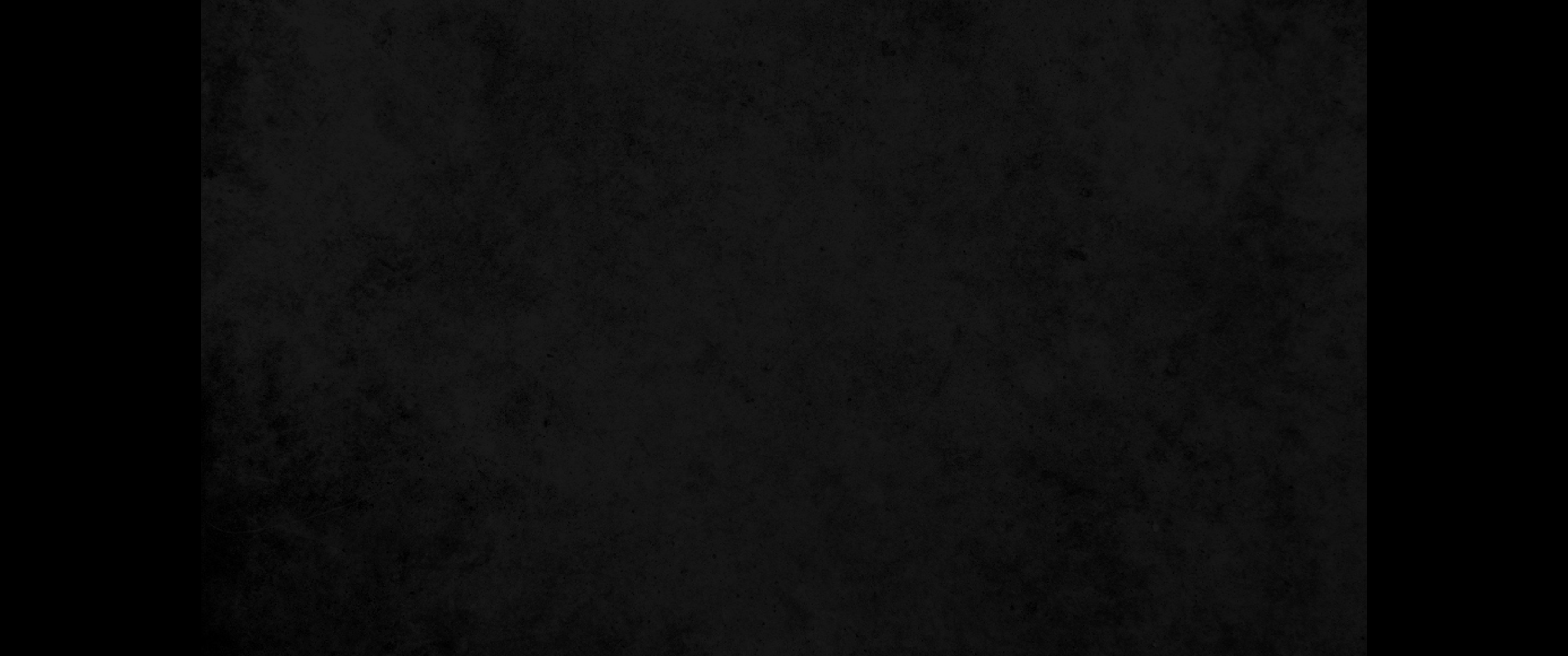 20. 자, 그를 죽여 한 구덩이에 던지고 우리가 말하기를 악한 짐승이 그를 잡아먹었다 하자 그의 꿈이 어떻게 되는지를 우리가 볼 것이니라 하는지라20. "Come now, let's kill him and throw him into one of these cisterns and say that a ferocious animal devoured him. Then we'll see what comes of his dreams."
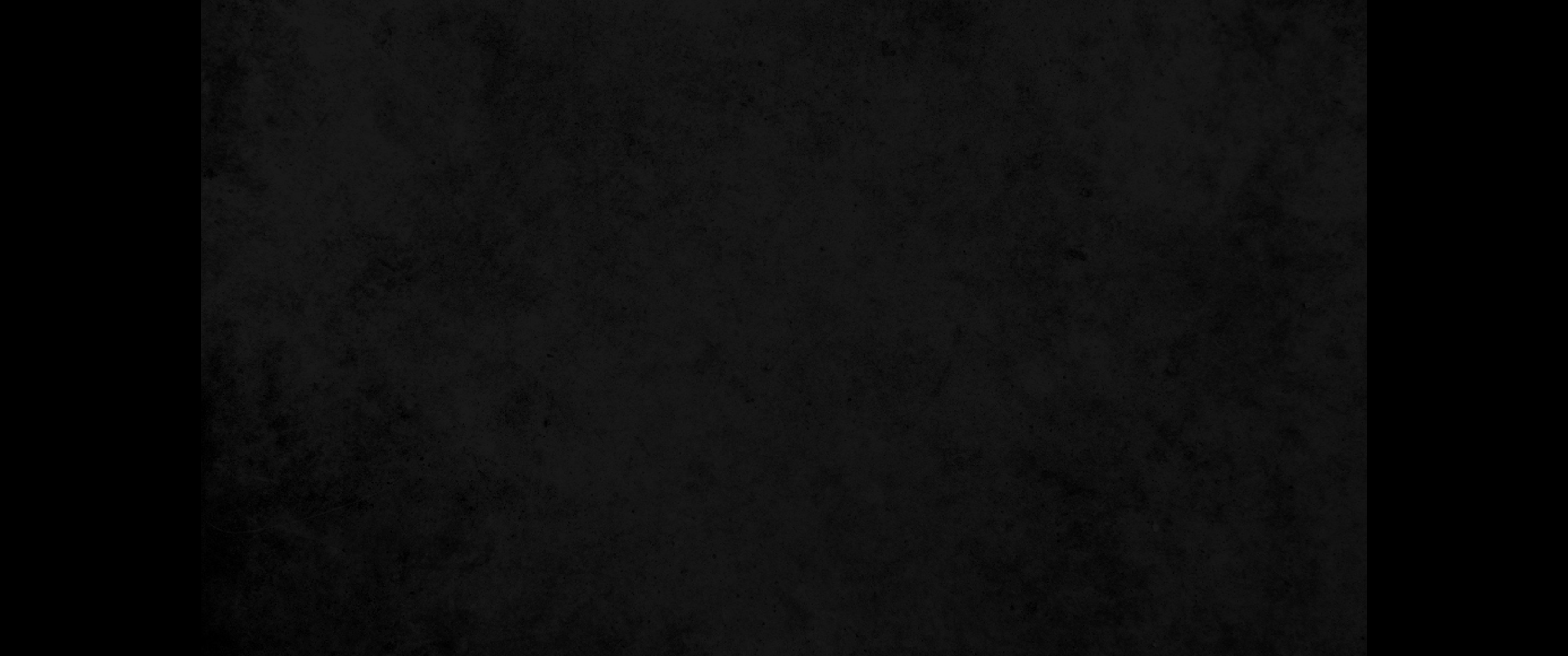 21. 르우벤이 듣고 요셉을 그들의 손에서 구원하려 하여 이르되 우리가 그의 생명은 해치지 말자21. When Reuben heard this, he tried to rescue him from their hands. "Let's not take his life," he said.
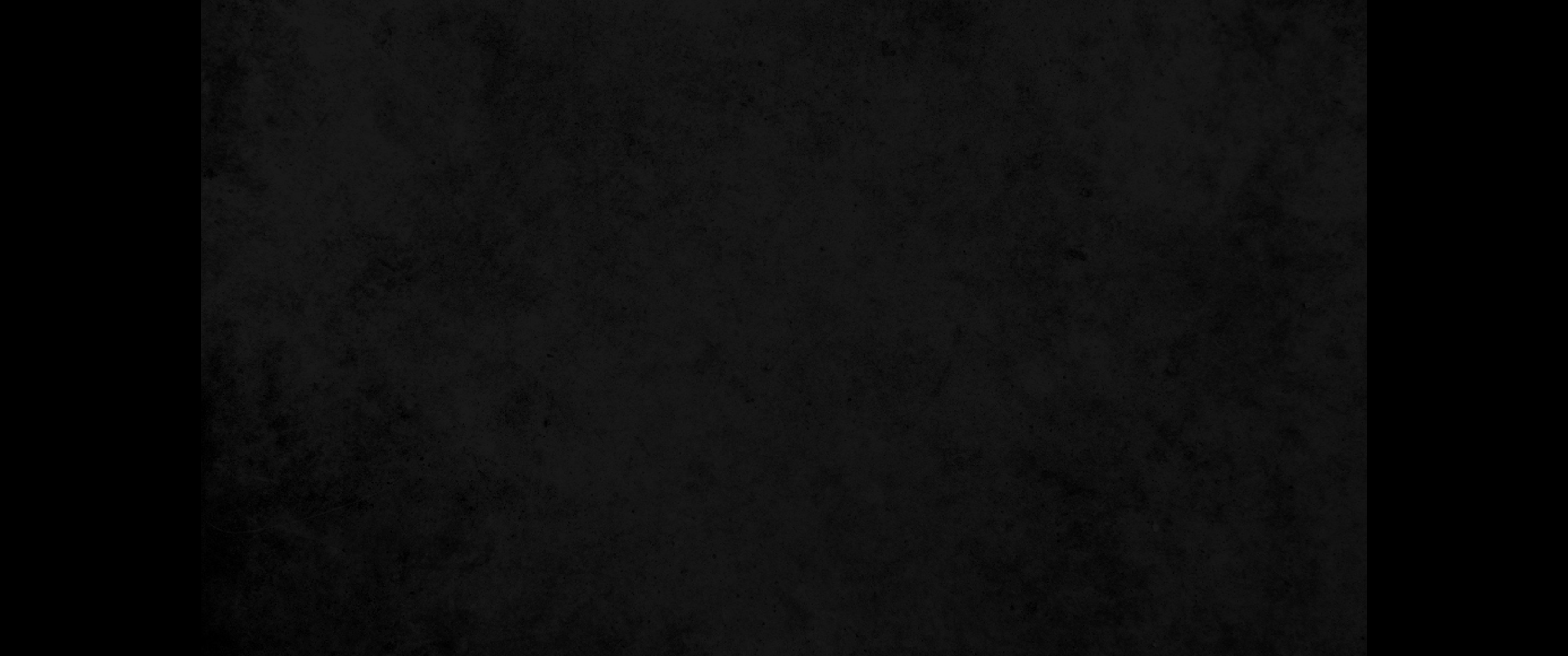 22. 르우벤이 또 그들에게 이르되 피를 흘리지 말라 그를 광야 그 구덩이에 던지고 손을 그에게 대지 말라 하니 이는 그가 요셉을 그들의 손에서 구출하여 그의 아버지에게로 돌려보내려 함이었더라22. "Don't shed any blood. Throw him into this cistern here in the desert, but don't lay a hand on him." Reuben said this to rescue him from them and take him back to his father.
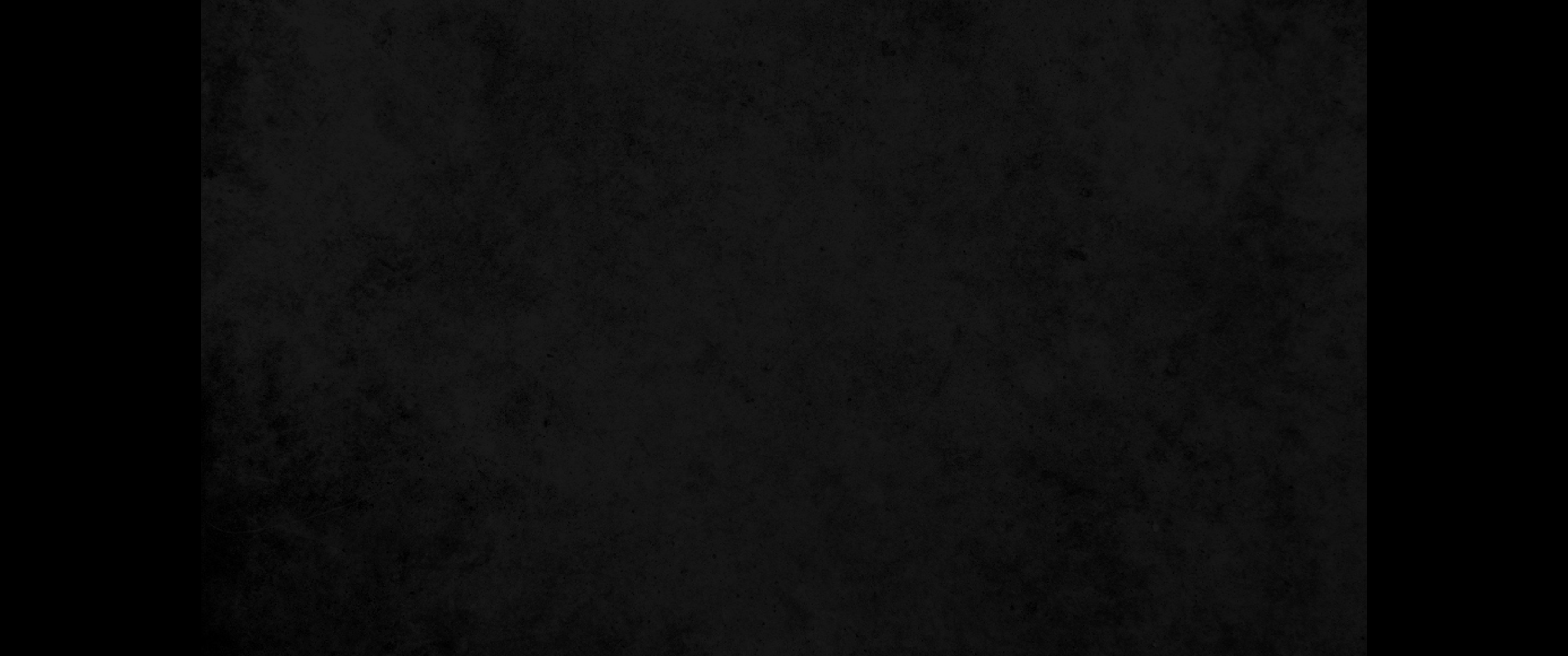 23. 요셉이 형들에게 이르매 그의 형들이 요셉의 옷 곧 그가 입은 채색옷을 벗기고23. So when Joseph came to his brothers, they stripped him of his robe-the richly ornamented robe he was wearing-
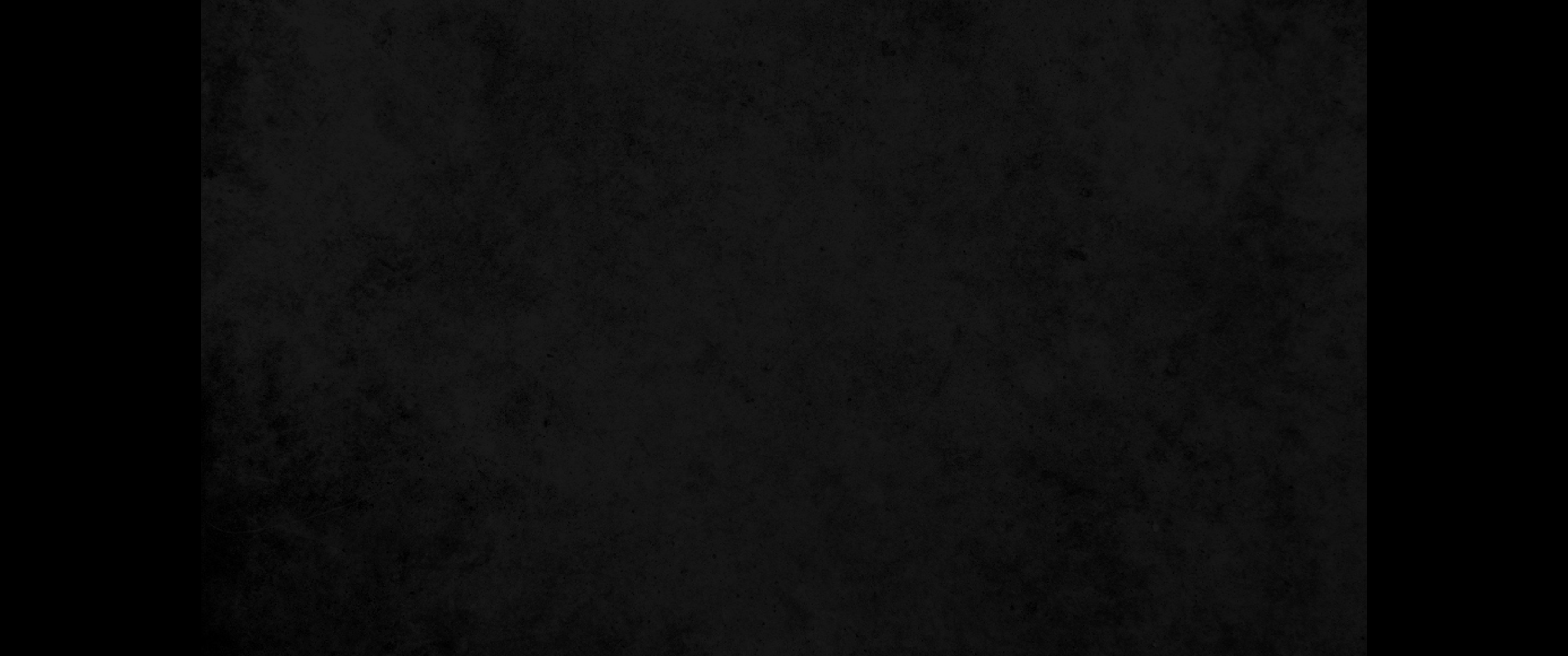 24. 그를 잡아 구덩이에 던지니 그 구덩이는 빈 것이라 그 속에 물이 없었더라24. and they took him and threw him into the cistern. Now the cistern was empty; there was no water in it.
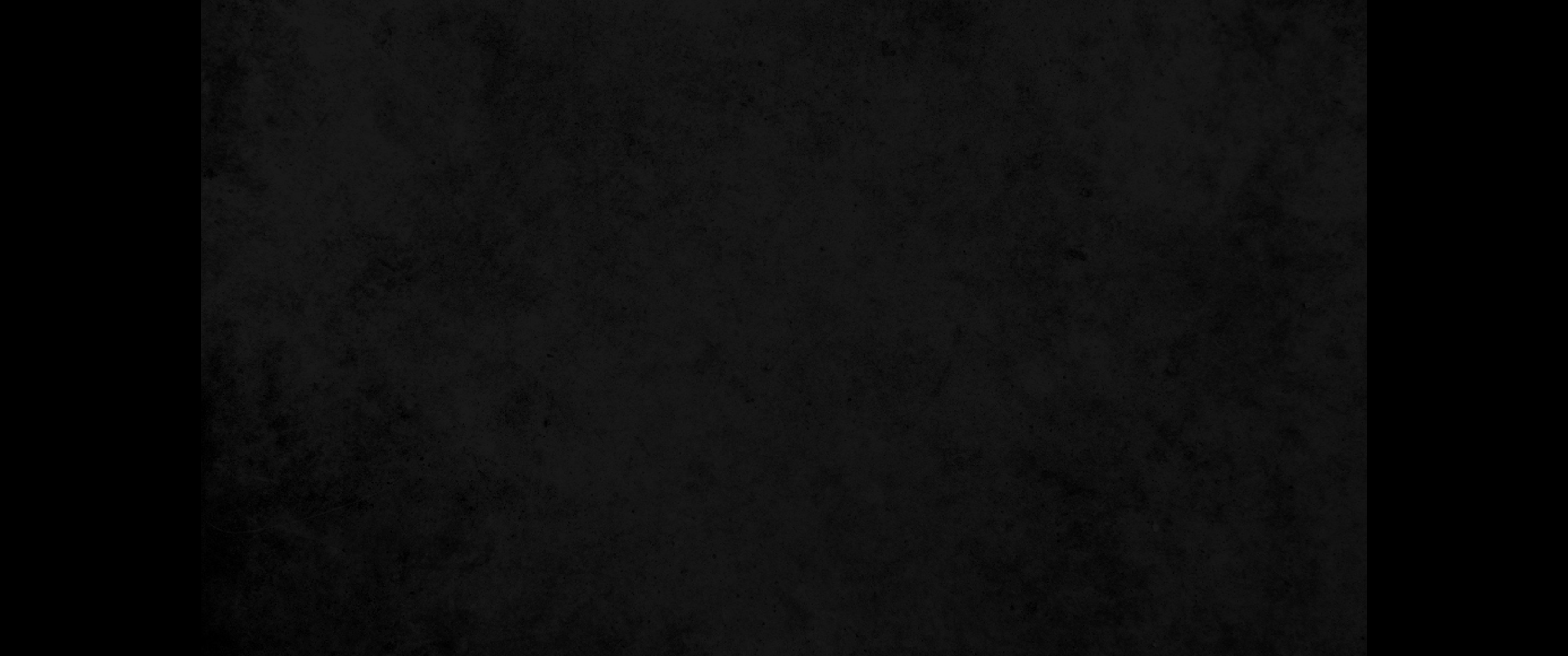 25. 그들이 앉아 음식을 먹다가 눈을 들어 본즉 한 무리의 이스마엘 사람들이 길르앗에서 오는데 그 낙타들에 향품과 유향과 몰약을 싣고 애굽으로 내려가는지라25. As they sat down to eat their meal, they looked up and saw a caravan of Ishmaelites coming from Gilead. Their camels were loaded with spices, balm and myrrh, and they were on their way to take them down to Egypt.
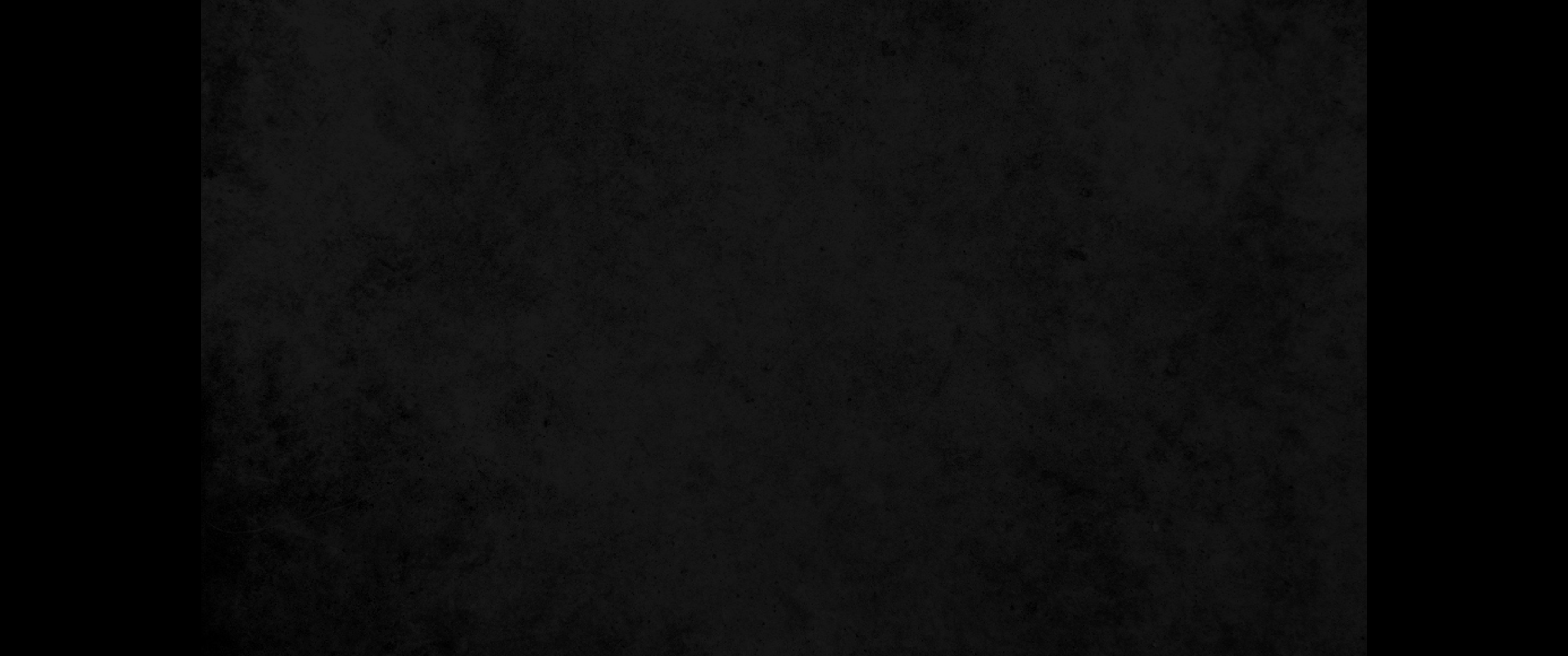 26. 유다가 자기 형제에게 이르되 우리가 우리 동생을 죽이고 그의 피를 덮어둔들 무엇이 유익할까26. Judah said to his brothers, 'What will we gain if we kill our brother and cover up his blood?
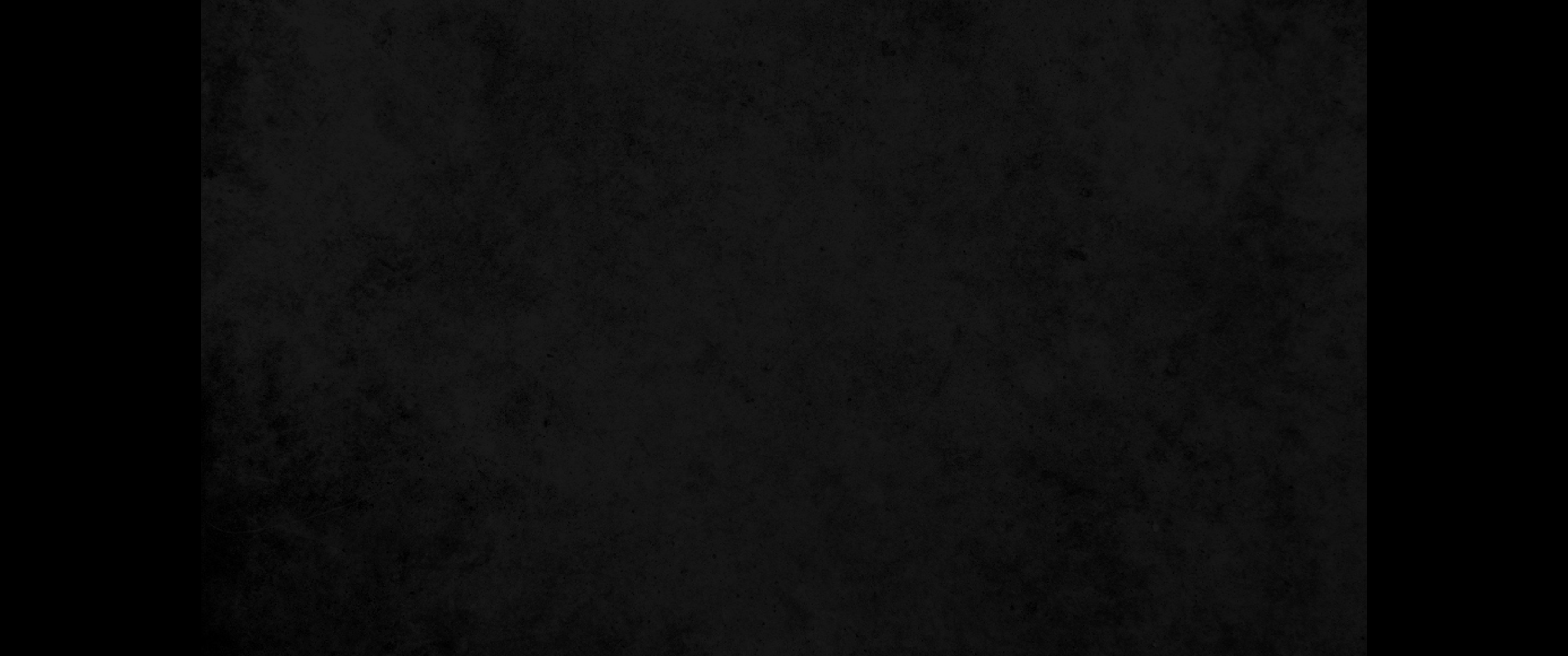 27. 자 그를 이스마엘 사람들에게 팔고 그에게 우리 손을 대지 말자 그는 우리의 동생이요 우리의 혈육이니라 하매 그의 형제들이 청종하였더라27. Come, let's sell him to the Ishmaelites and not lay our hands on him; after all, he is our brother, our own flesh and blood." His brothers agreed.
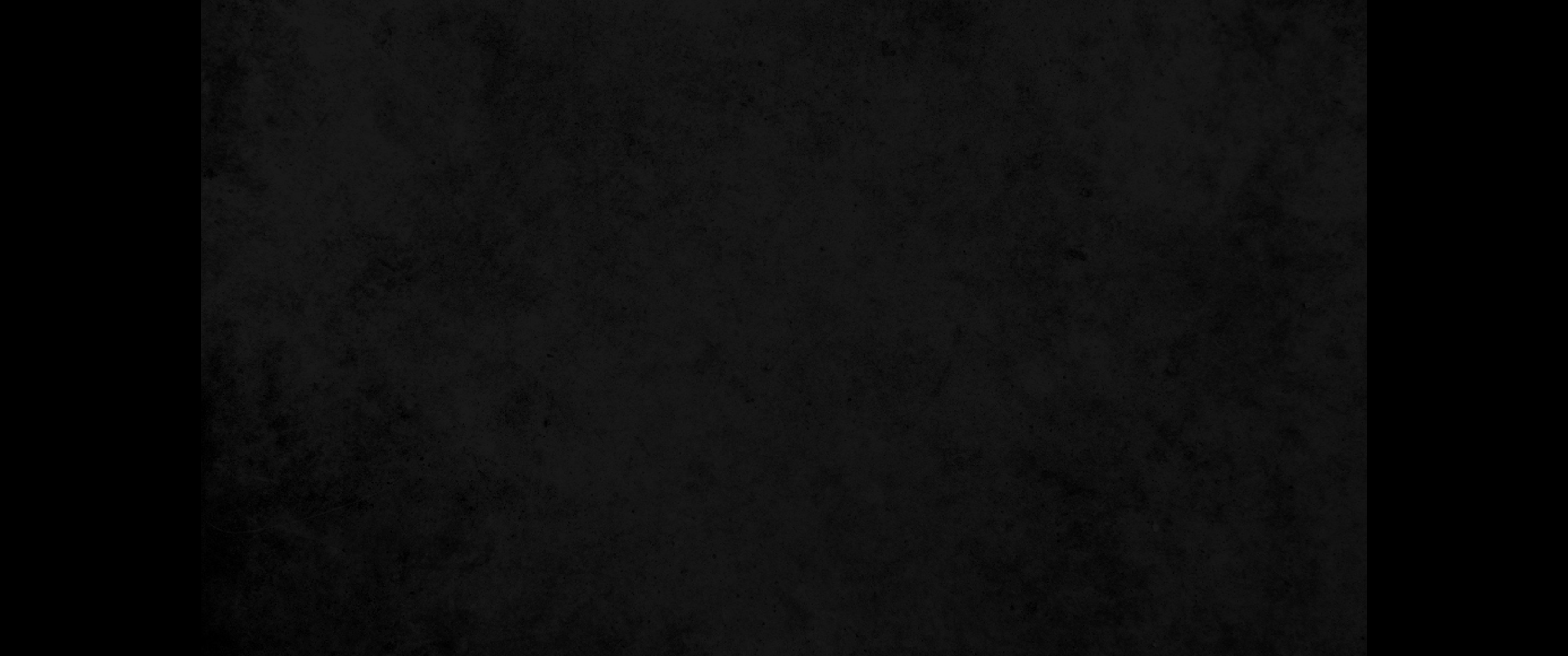 28. 그 때에 미디안 사람 상인들이 지나가고 있는지라 형들이 요셉을 구덩이에서 끌어올리고 은 이십에 그를 이스마엘 사람들에게 팔매 그 상인들이 요셉을 데리고 애굽으로 갔더라28. So when the Midianite merchants came by, his brothers pulled Joseph up out of the cistern and sold him for twenty shekels of silver to the Ishmaelites, who took him to Egypt.
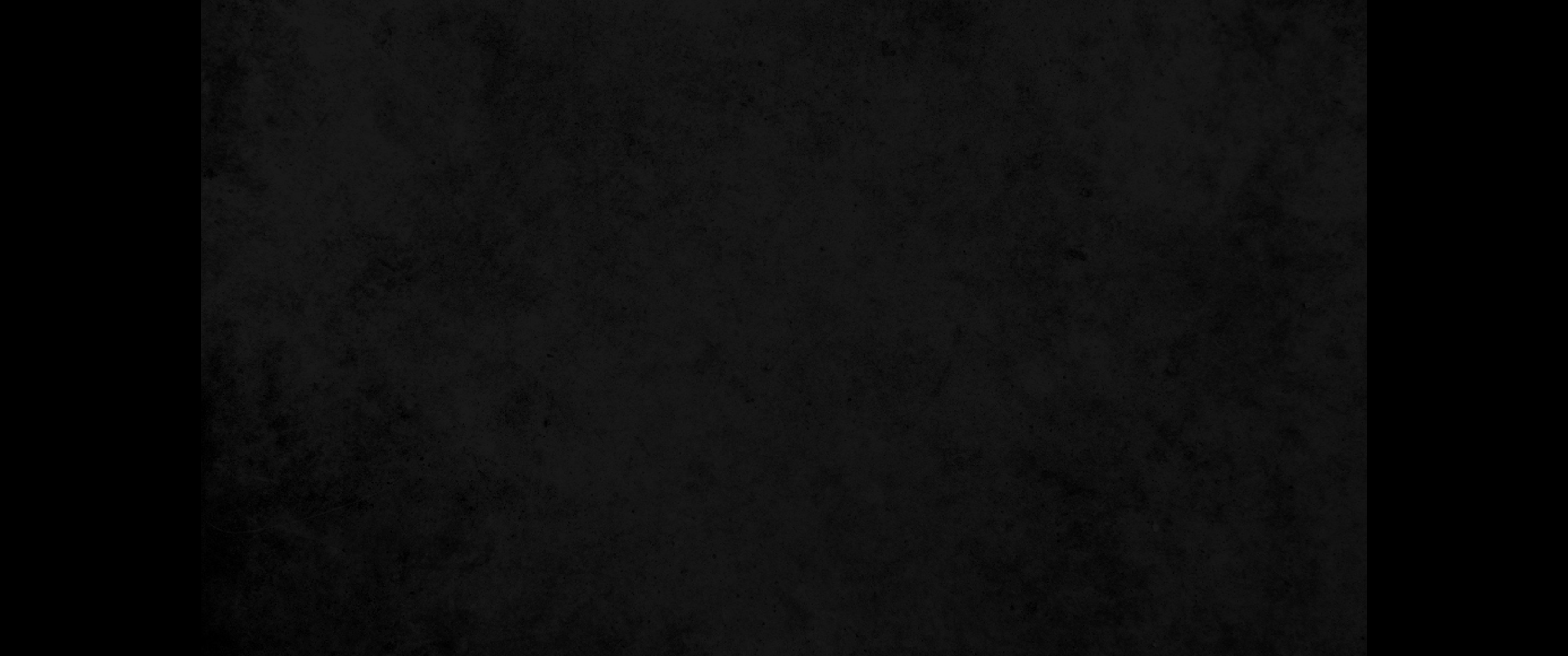 29. 르우벤이 돌아와 구덩이에 이르러 본즉 거기 요셉이 없는지라 옷을 찢고29. When Reuben returned to the cistern and saw that Joseph was not there, he tore his clothes.
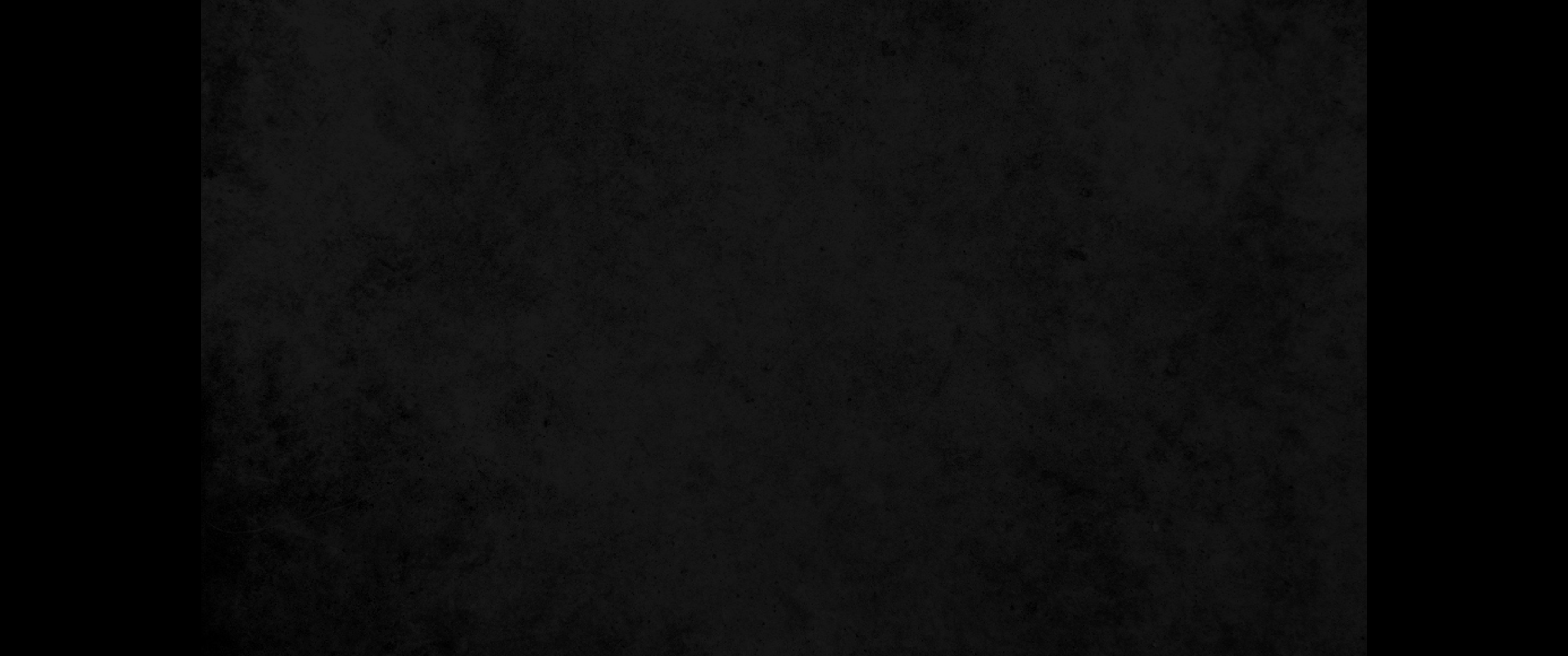 30. 아우들에게로 되돌아와서 이르되 아이가 없도다 나는 어디로 갈까30. He went back to his brothers and said, "The boy isn't there! Where can I turn now?"
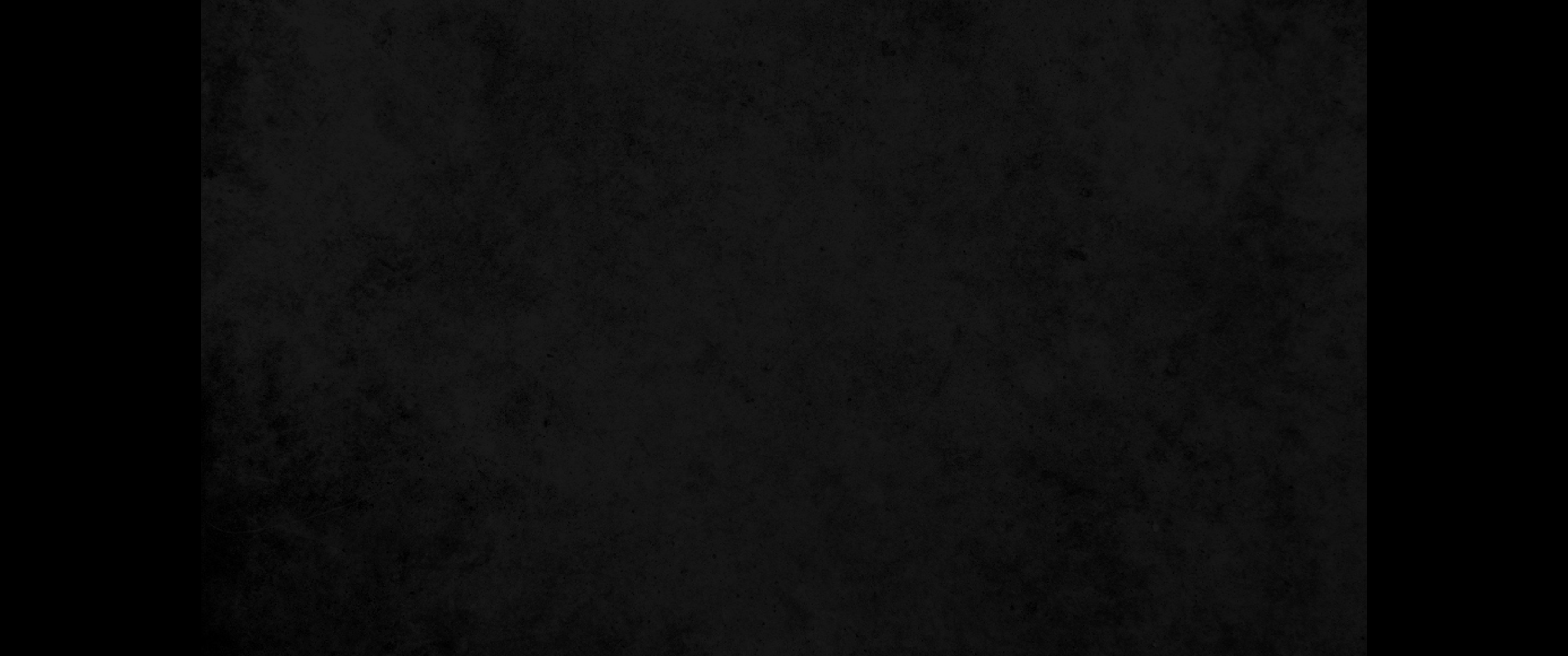 31. 그들이 요셉의 옷을 가져다가 숫염소를 죽여 그 옷을 피에 적시고31. Then they got Joseph's robe, slaughtered a goat and dipped the robe in the blood.
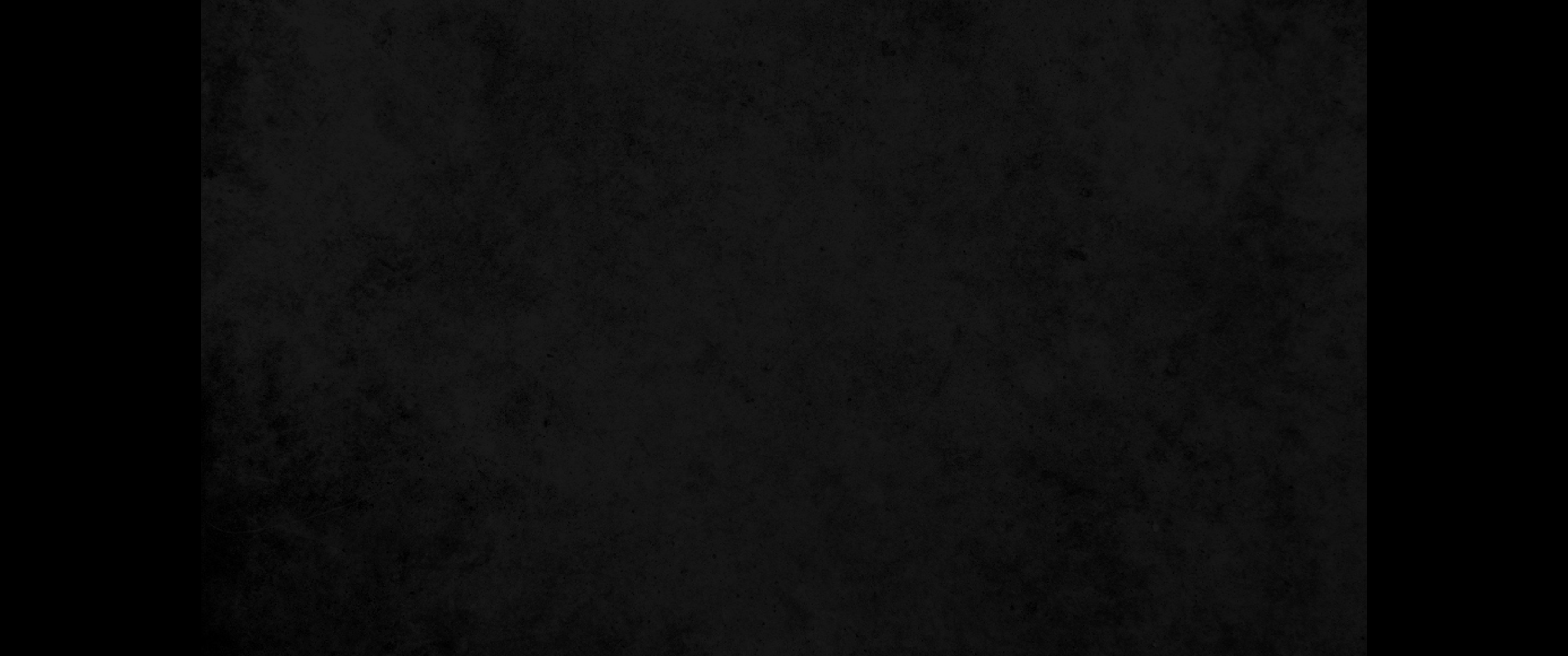 32. 그의 채색옷을 보내어 그의 아버지에게로 가지고 가서 이르기를 우리가 이것을 발견하였으니 아버지 아들의 옷인가 보소서 하매32. They took the ornamented robe back to their father and said, "We found this. Examine it to see whether it is your son's robe."
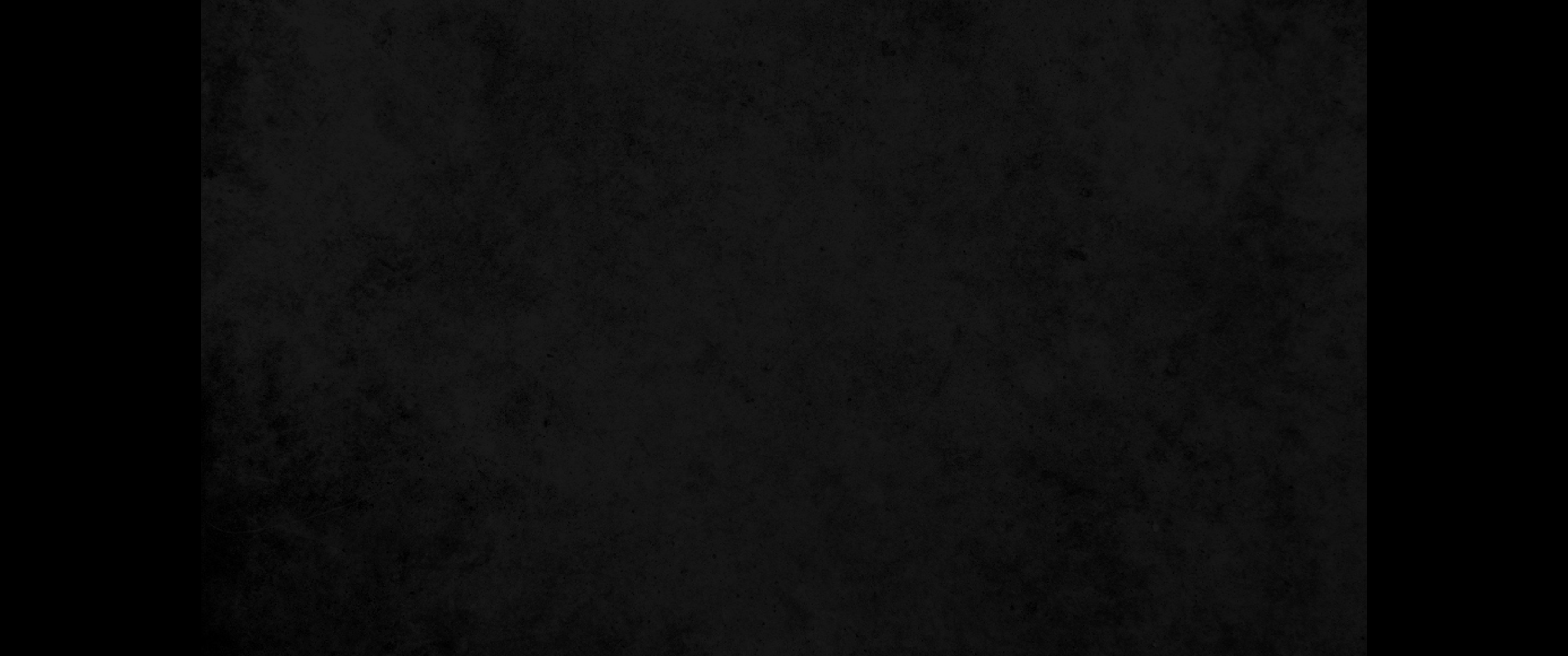 33. 아버지가 그것을 알아보고 이르되 내 아들의 옷이라 악한 짐승이 그를 잡아 먹었도다 요셉이 분명히 찢겼도다 하고33. He recognized it and said, "It is my son's robe! Some ferocious animal has devoured him. Joseph has surely been torn to pieces."
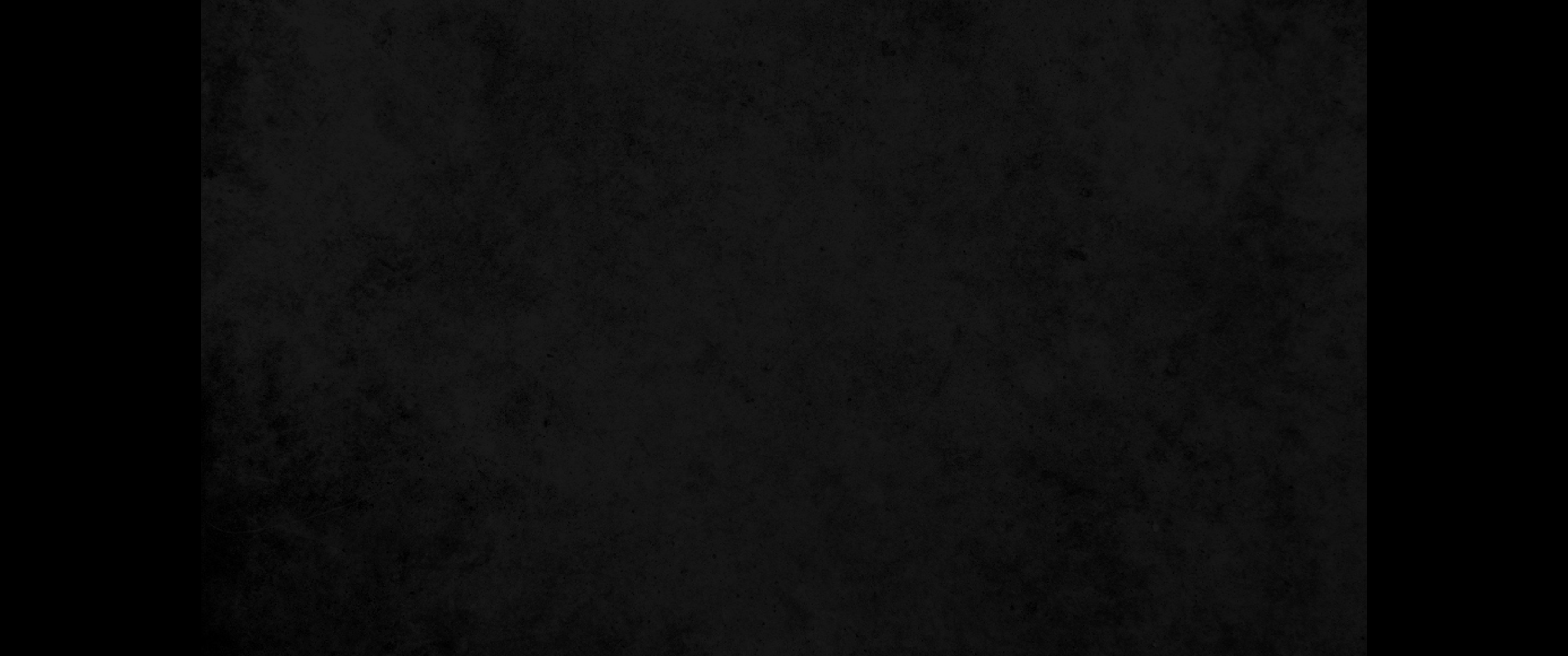 34. 자기 옷을 찢고 굵은 베로 허리를 묶고 오래도록 그의 아들을 위하여 애통하니34. Then Jacob tore his clothes, put on sackcloth and mourned for his son many days.
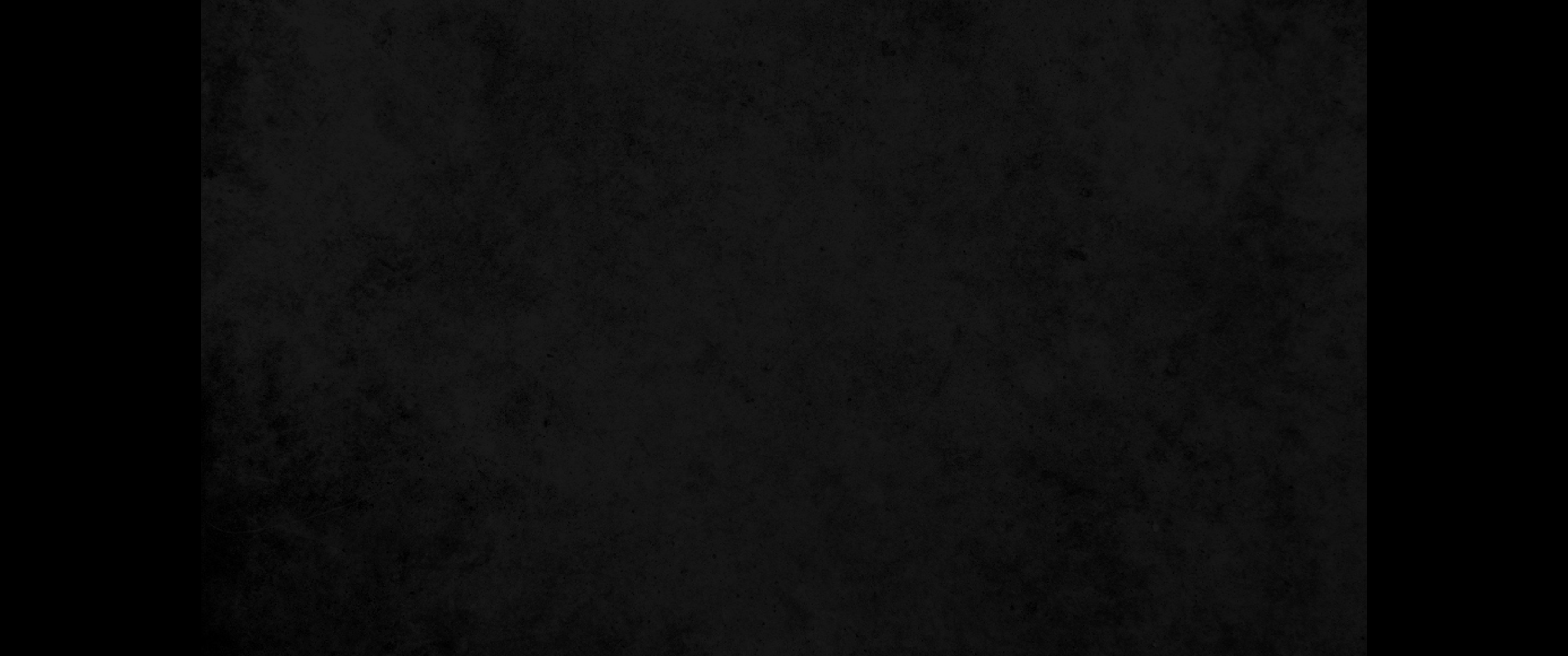 35. 그의 모든 자녀가 위로하되 그가 그 위로를 받지 아니하여 이르되 내가 슬퍼하며 스올로 내려가 아들에게로 가리라 하고 그의 아버지가 그를 위하여 울었더라35. All his sons and daughters came to comfort him, but he refused to be comforted. 'No,' he said, 'in mourning will I go down to the grave to my son.' So his father wept for him.
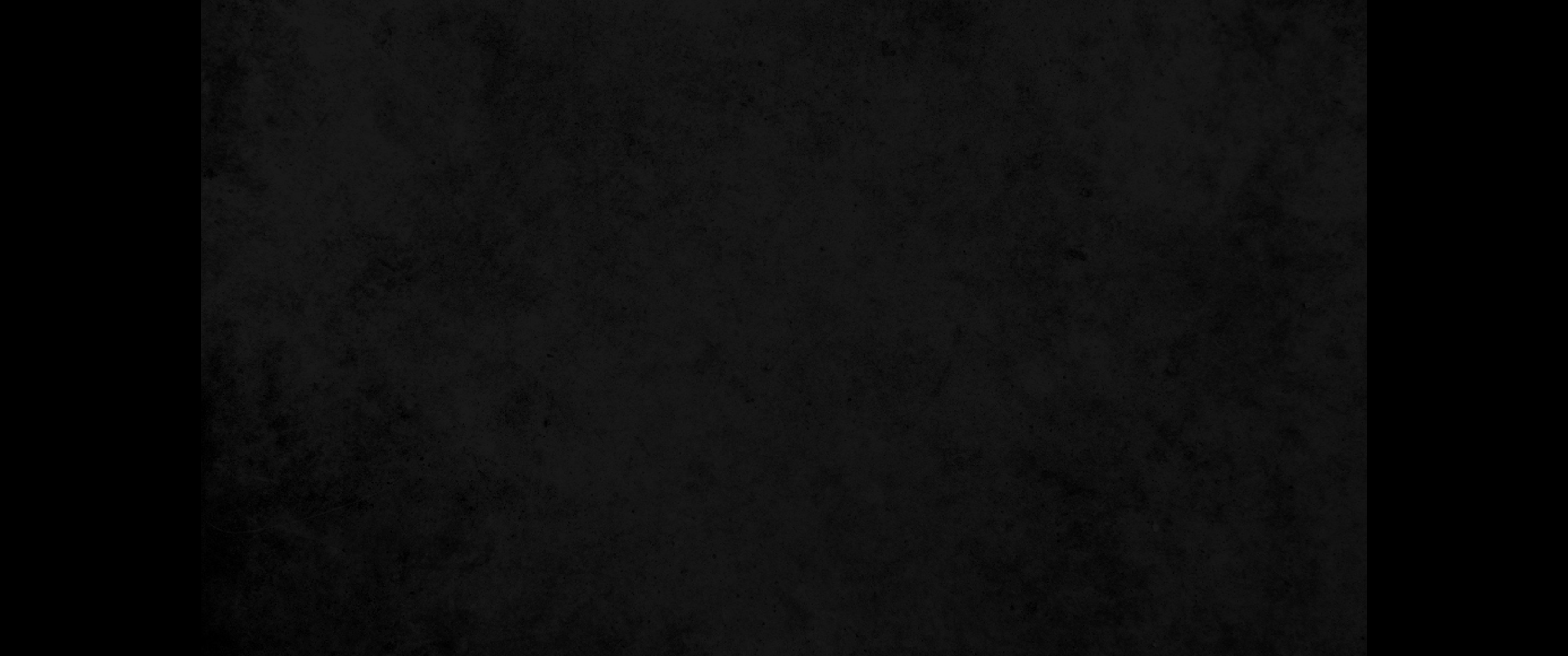 36. 그 미디안 사람들은 그를 애굽에서 바로의 신하 친위대장 보디발에게 팔았더라36. Meanwhile, the Midianites sold Joseph in Egypt to Potiphar, one of Pharaoh's officials, the captain of the guard.